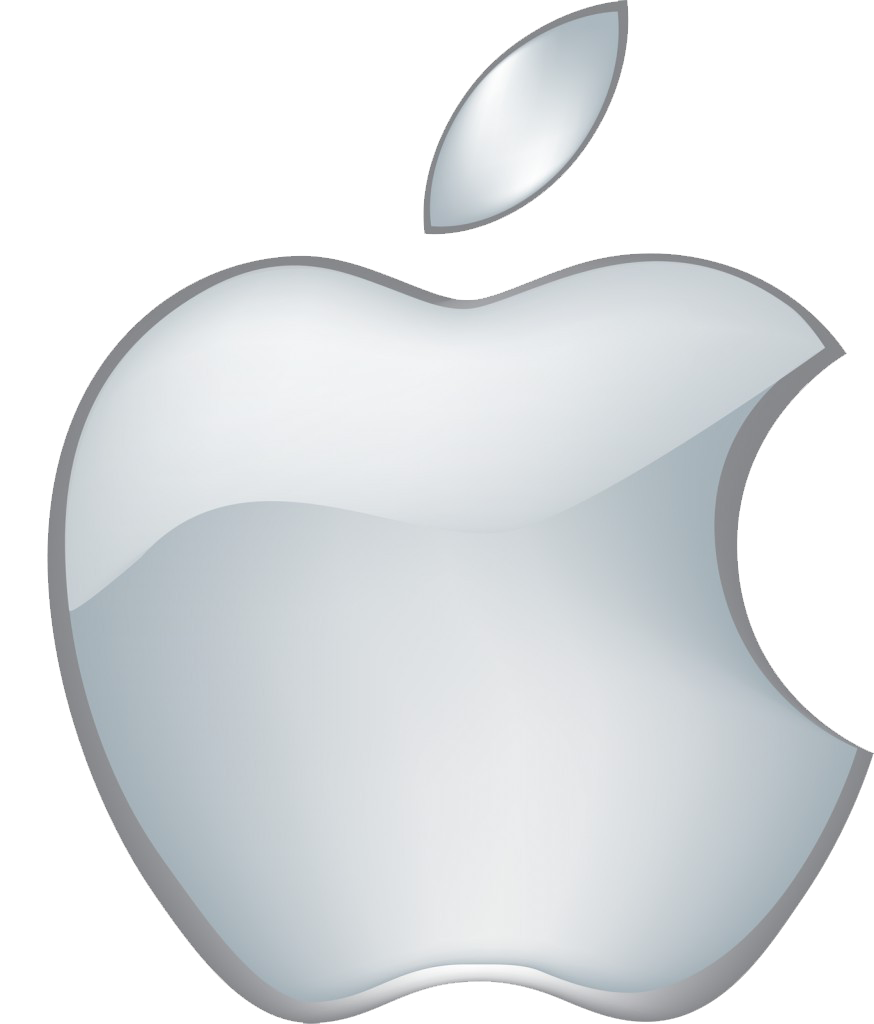 Apple Inc.
Road Map
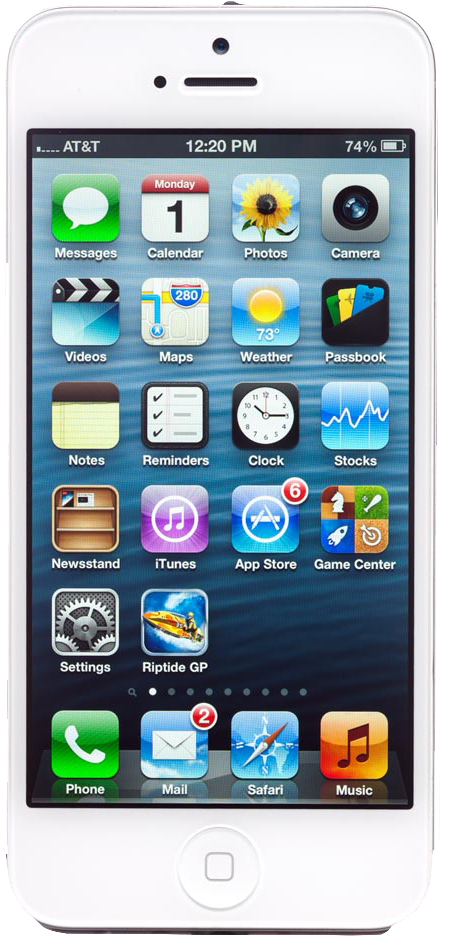 History
Some Interesting Facts About Apple
Company Profile
Mission & Vision
Market Share
SWOT Analysis
Conclusion
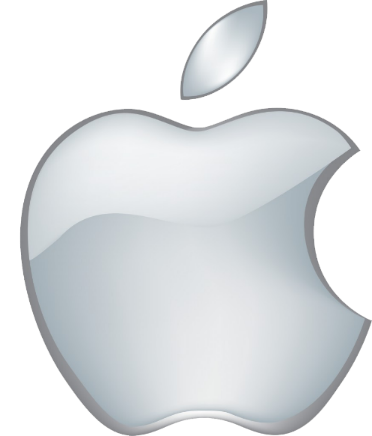 1974
The idea for Apple Computers was
BORN
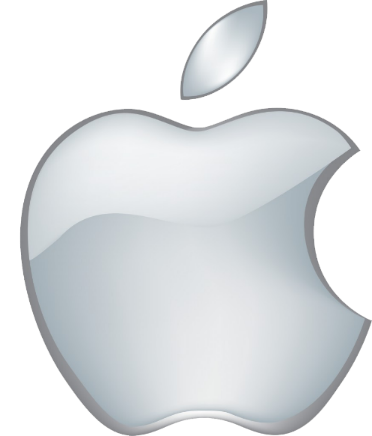 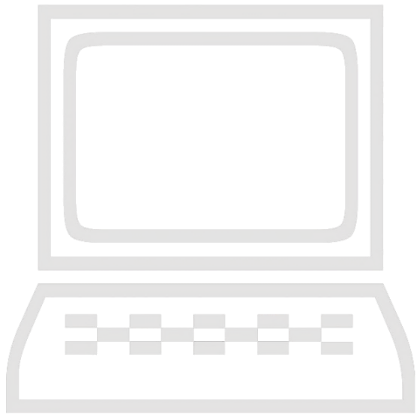 1974
1976
The idea for Apple Computers was
First Computer was
SOLD
BORN
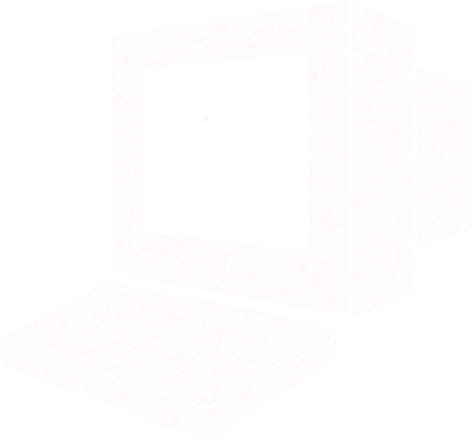 1984
The Macintosh was
INTRODUCED
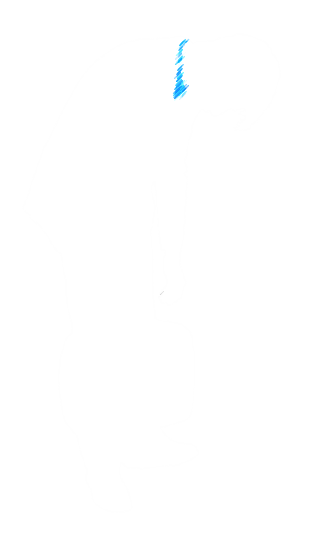 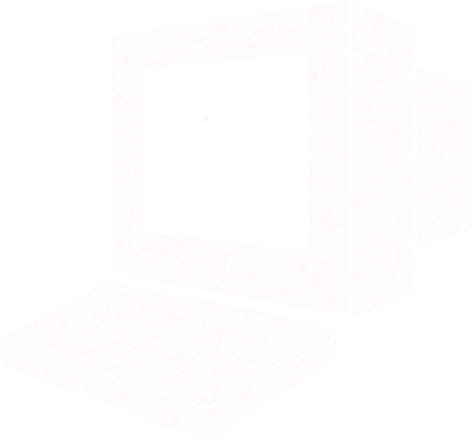 1985
1984
The Macintosh was
Steve Jobs
INTRODUCED
was discharged
1990
1986
1993
1990
1996
1994
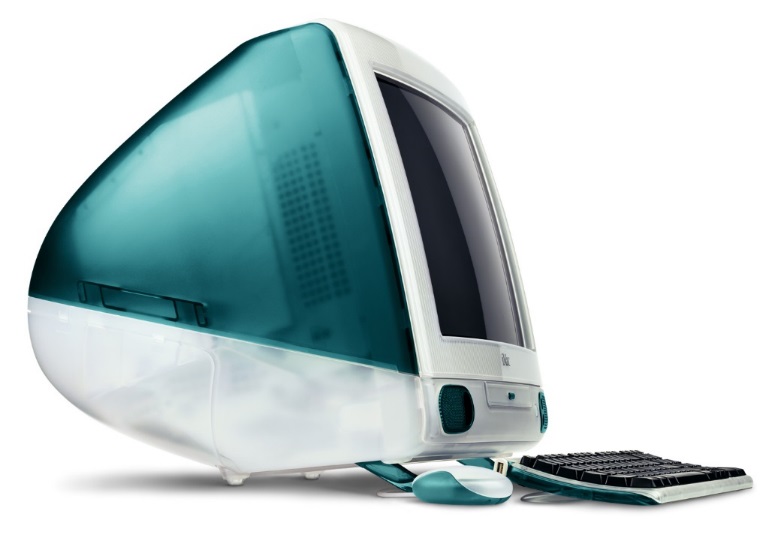 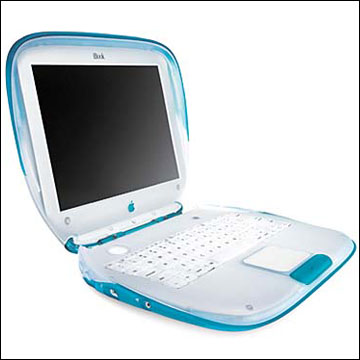 1999
1998
Apple introduced all-in-one
Also Apple unveiled
the iMac
the iBook
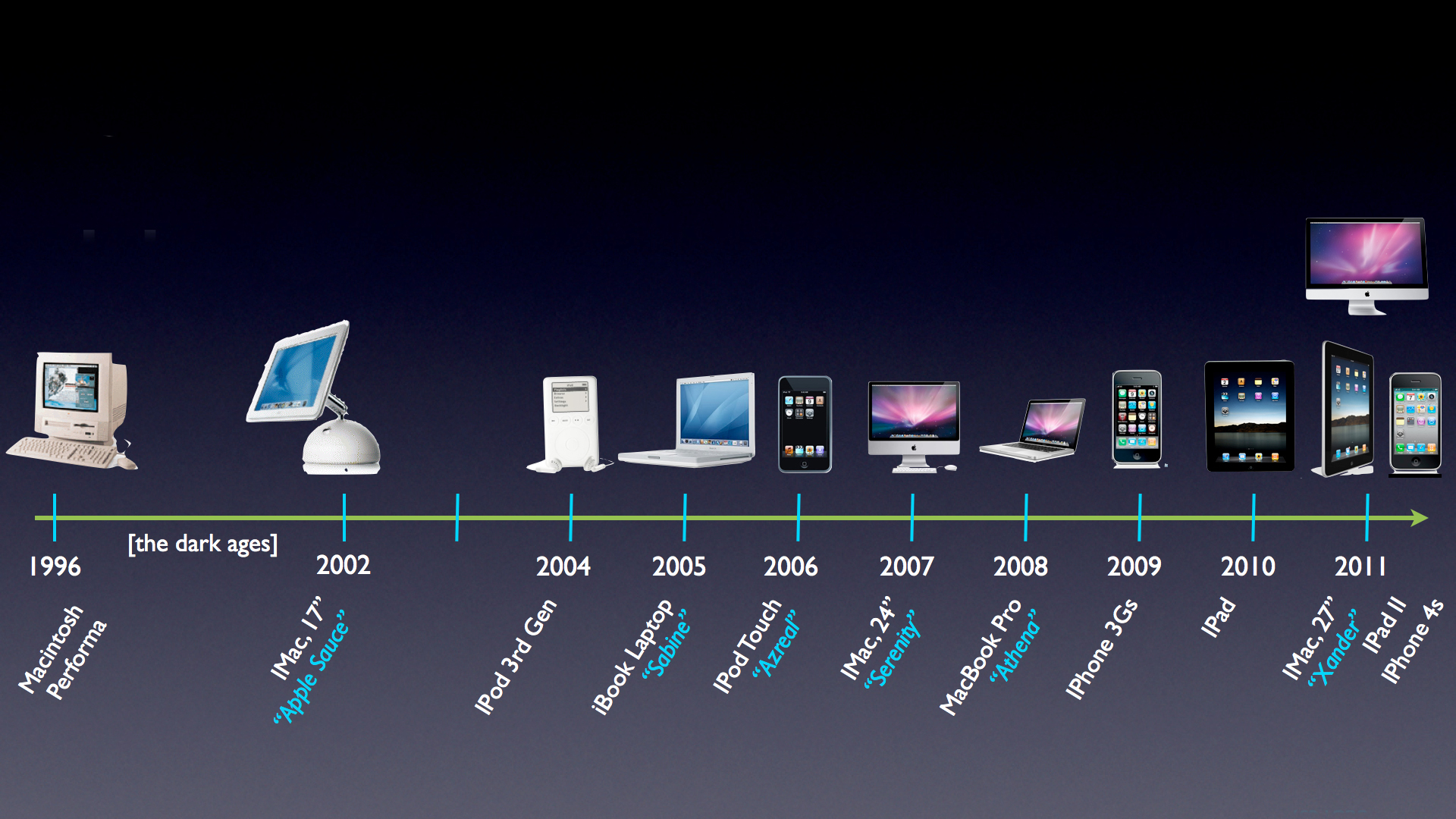 And the Innovations continue…
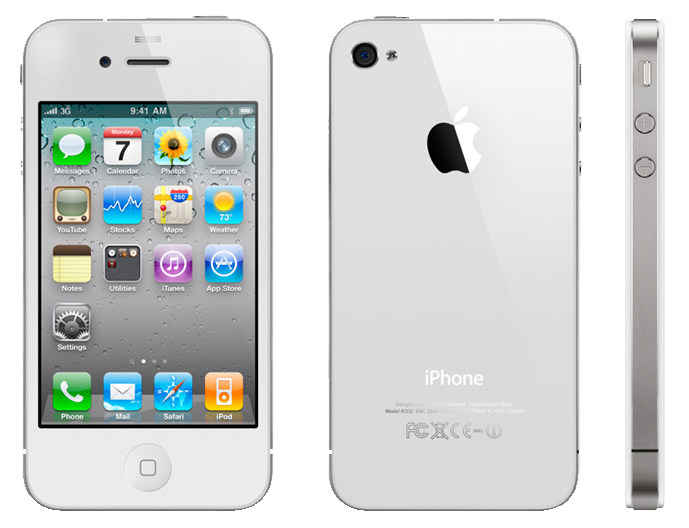 Some Interesting Facts About Apple
Apple was started by
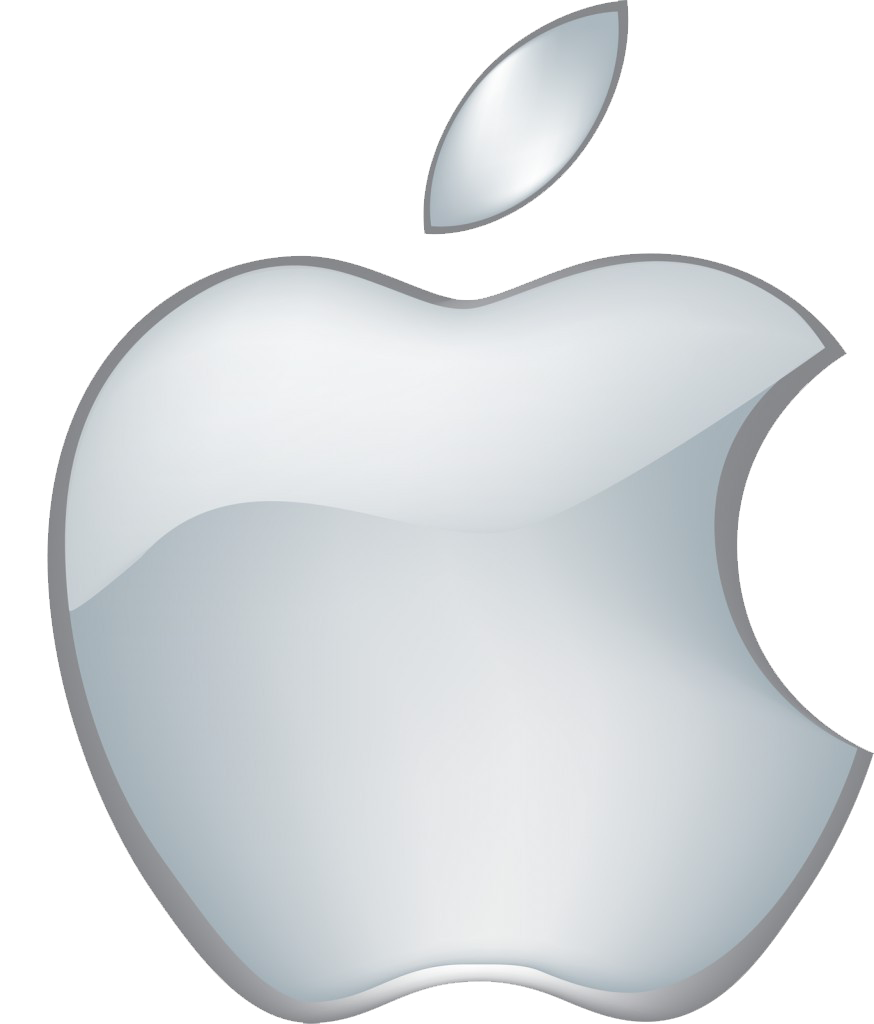 Steve Jobs
Steve Wozniak
To raise enough money they sold…
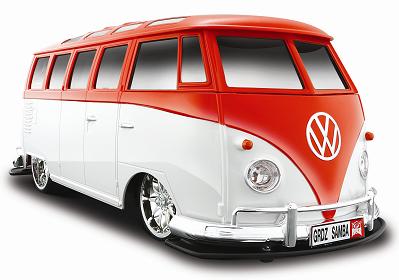 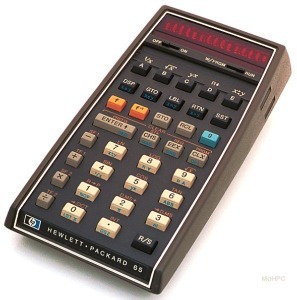 Steve Jobs
Steve Wozniak
Best Global Brands 2013
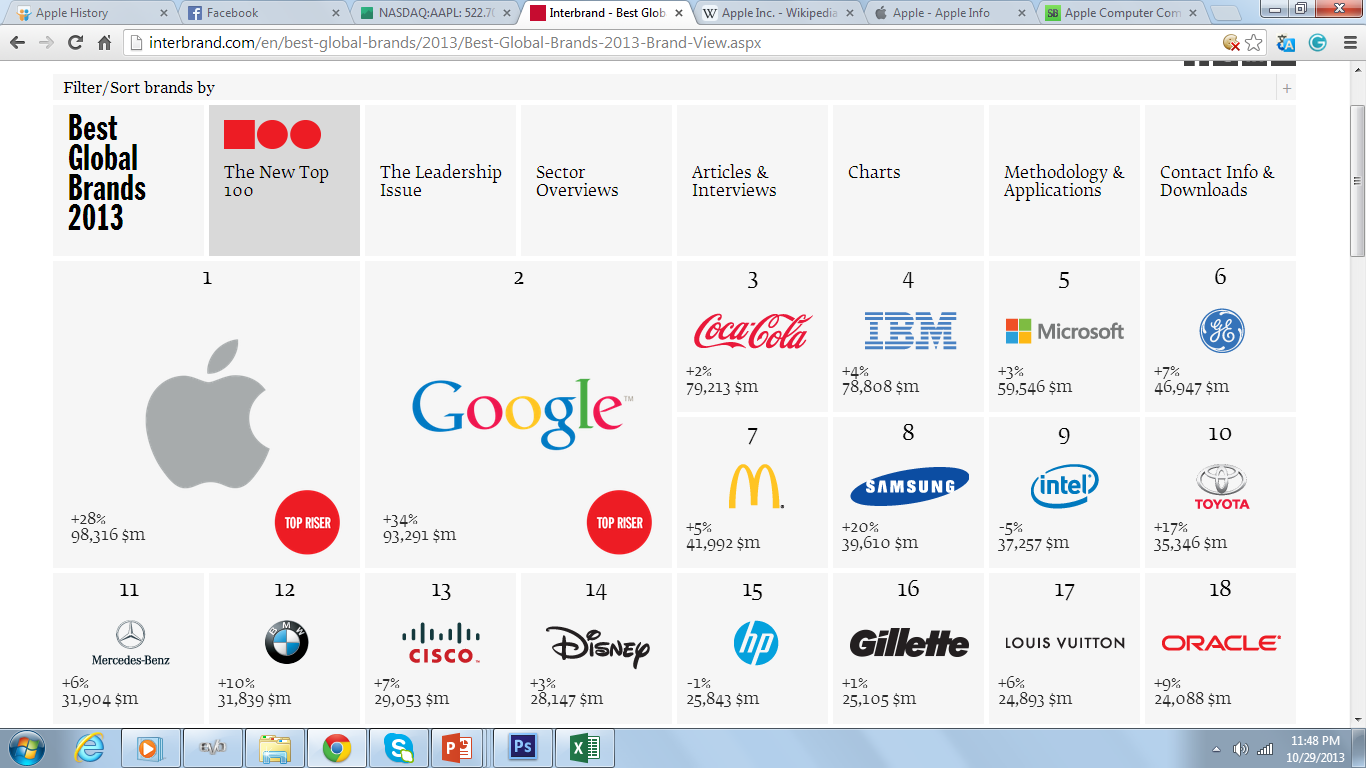 APPLE SOLD 40 MILLION iPHONES LAST YEAR.
110,000 iPhones per day
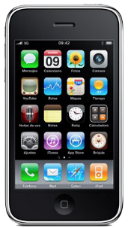 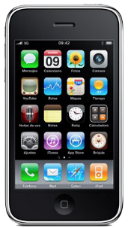 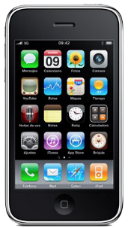 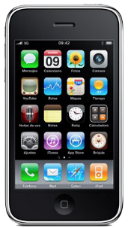 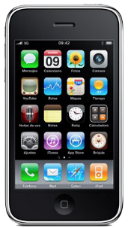 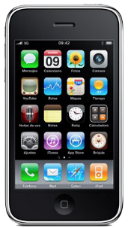 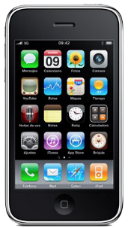 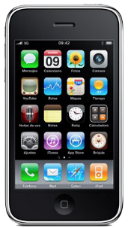 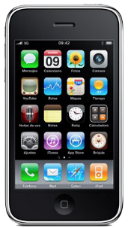 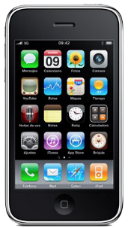 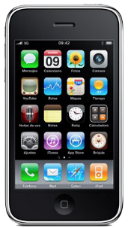 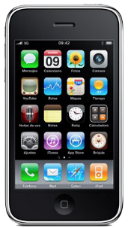 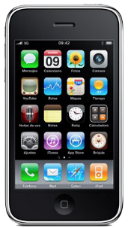 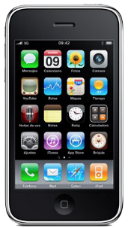 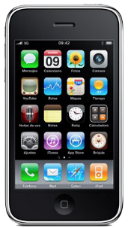 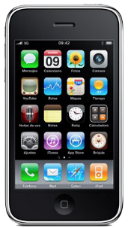 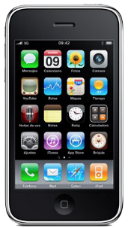 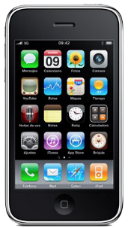 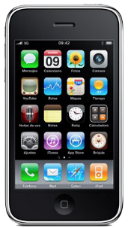 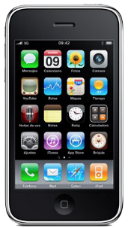 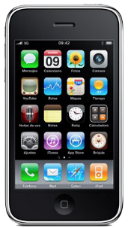 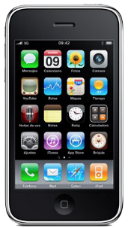 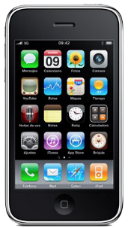 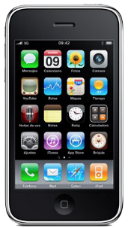 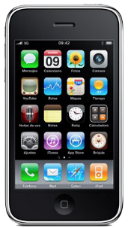 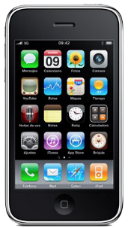 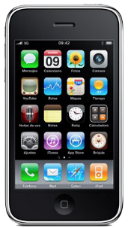 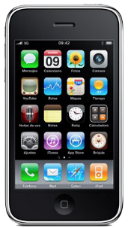 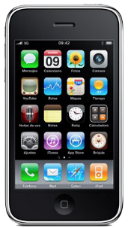 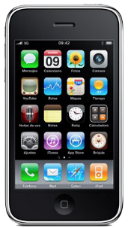 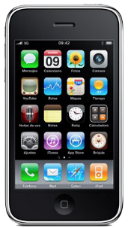 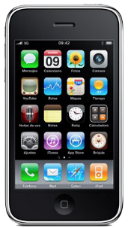 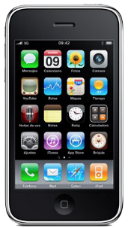 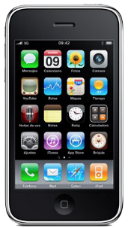 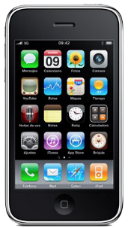 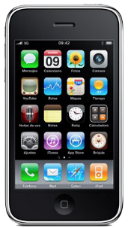 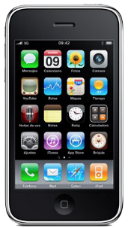 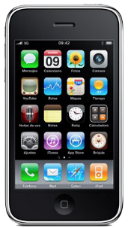 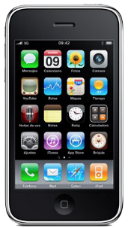 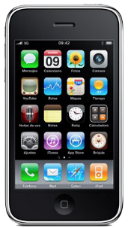 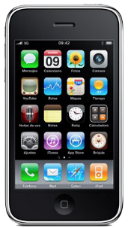 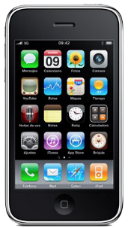 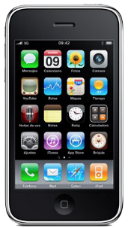 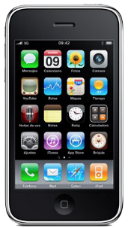 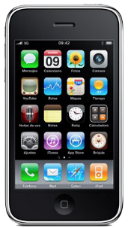 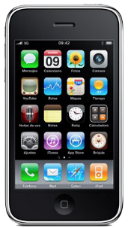 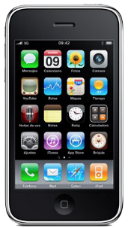 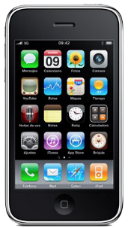 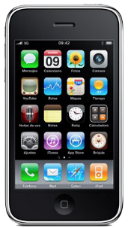 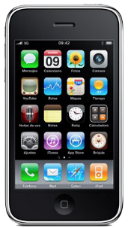 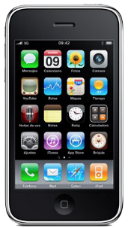 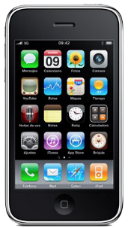 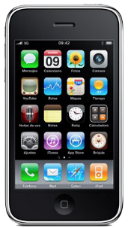 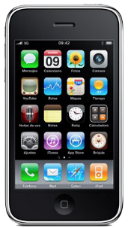 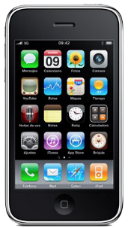 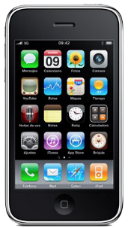 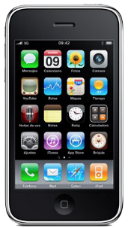 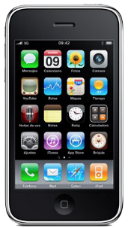 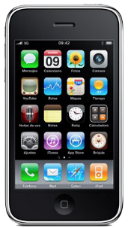 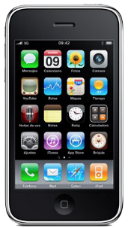 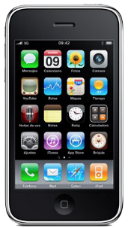 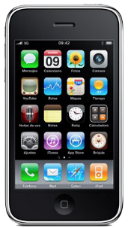 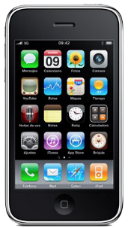 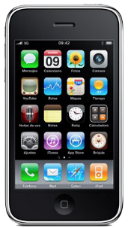 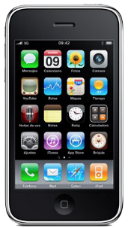 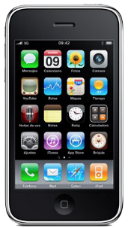 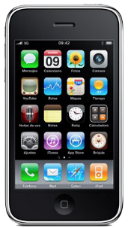 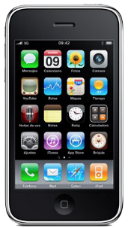 [Speaker Notes: And 4,583 iPhones per hour.
And 76 iPhones per minute.
And 1.27 iPhones per second!
The iPhone is now sold in 89 countries.]
Now, Apple generated revenue of
$156 billion
officially bigger than Microsoft ($73.7 billion)
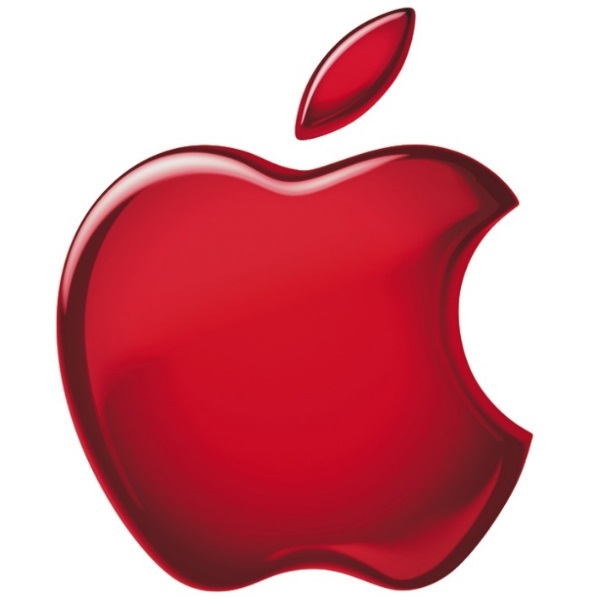 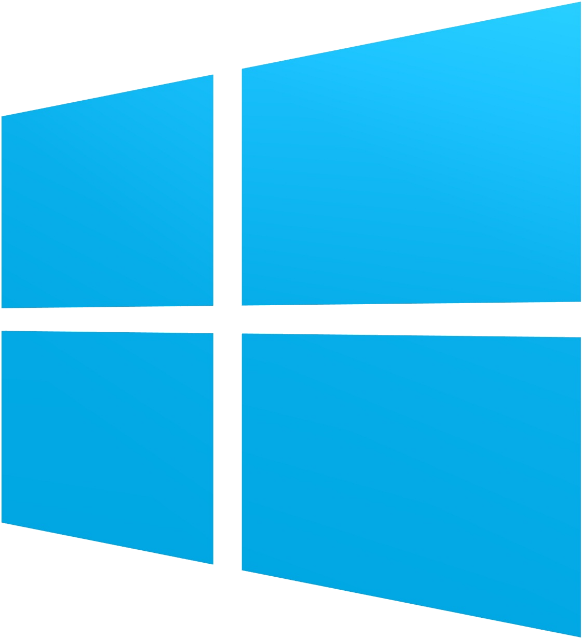 Even bigger than the GDP of
100 other countries
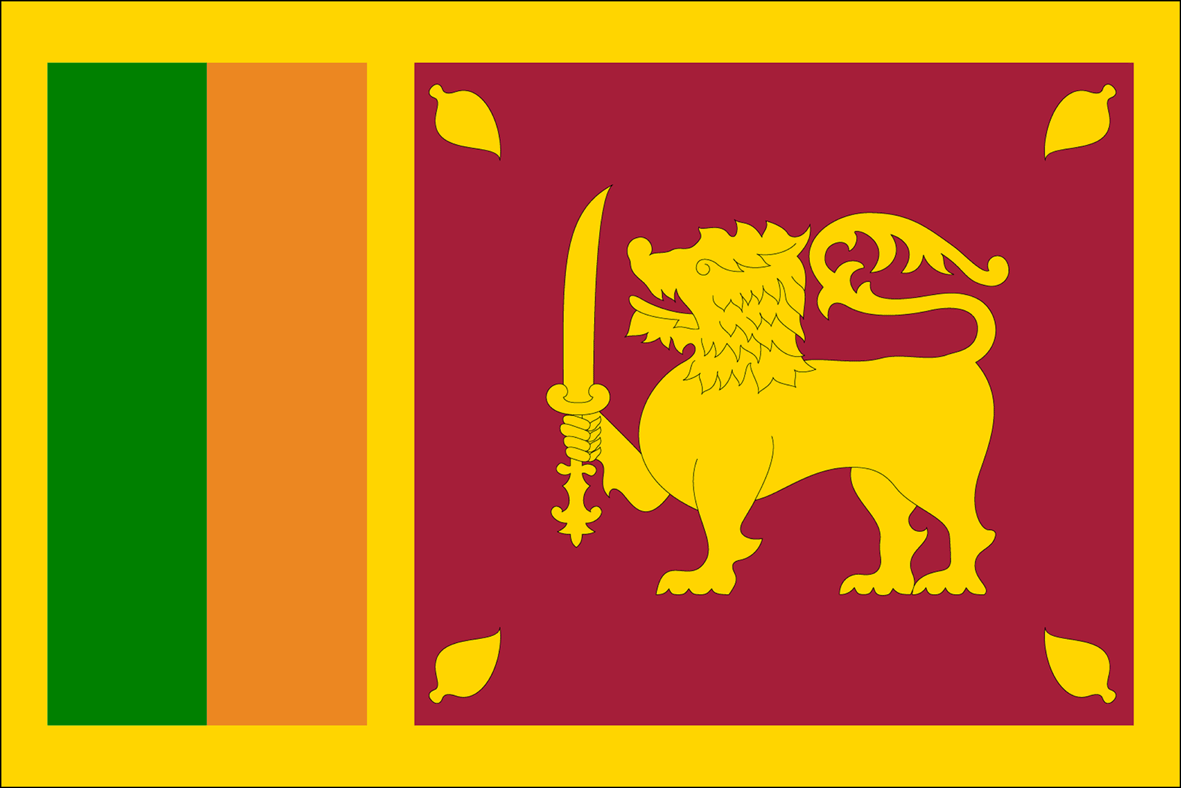 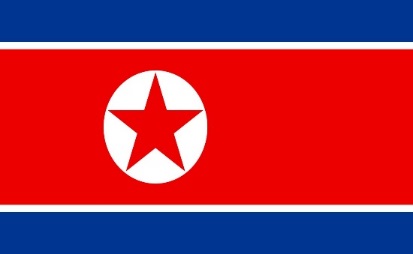 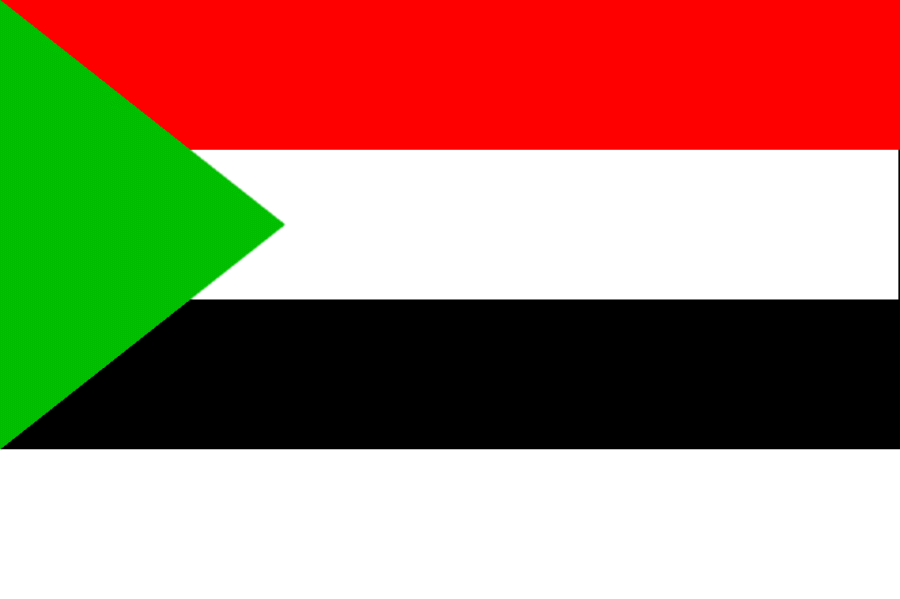 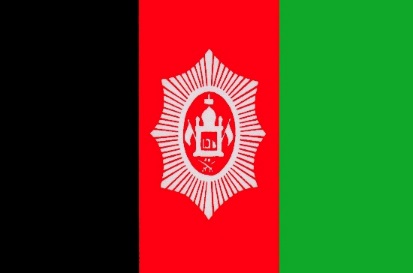 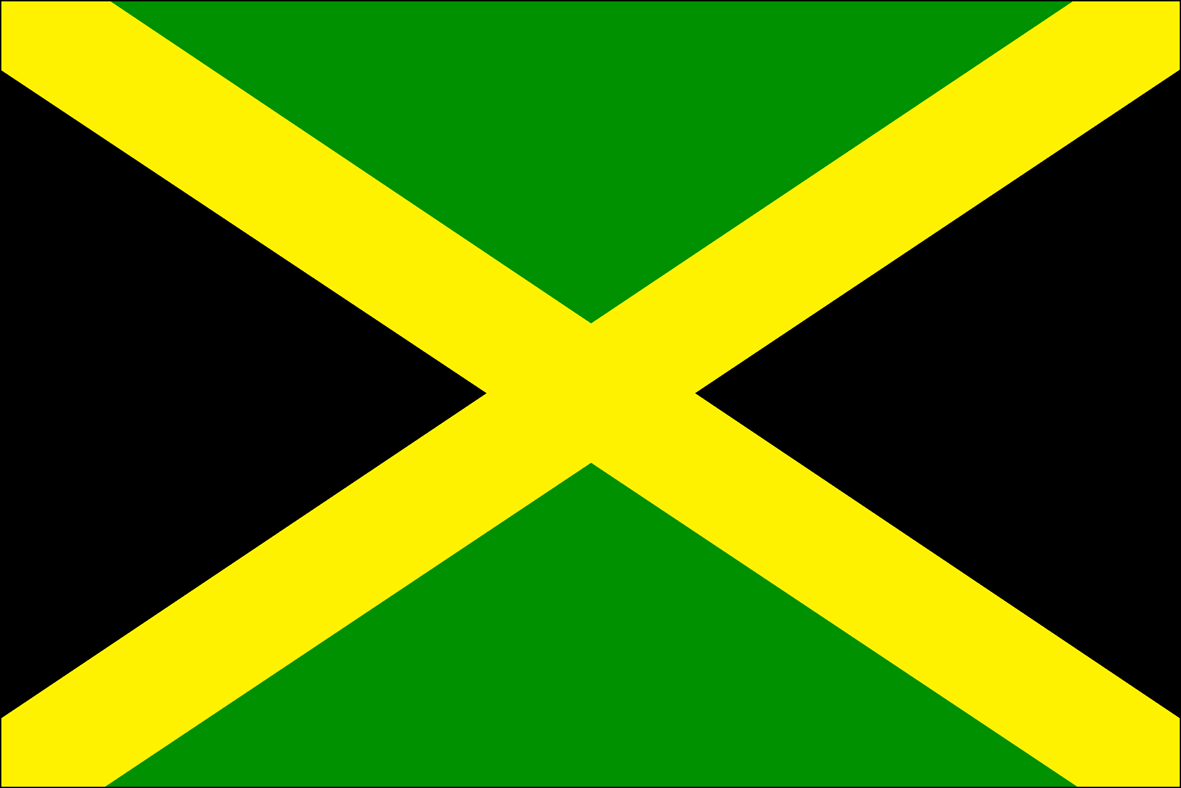 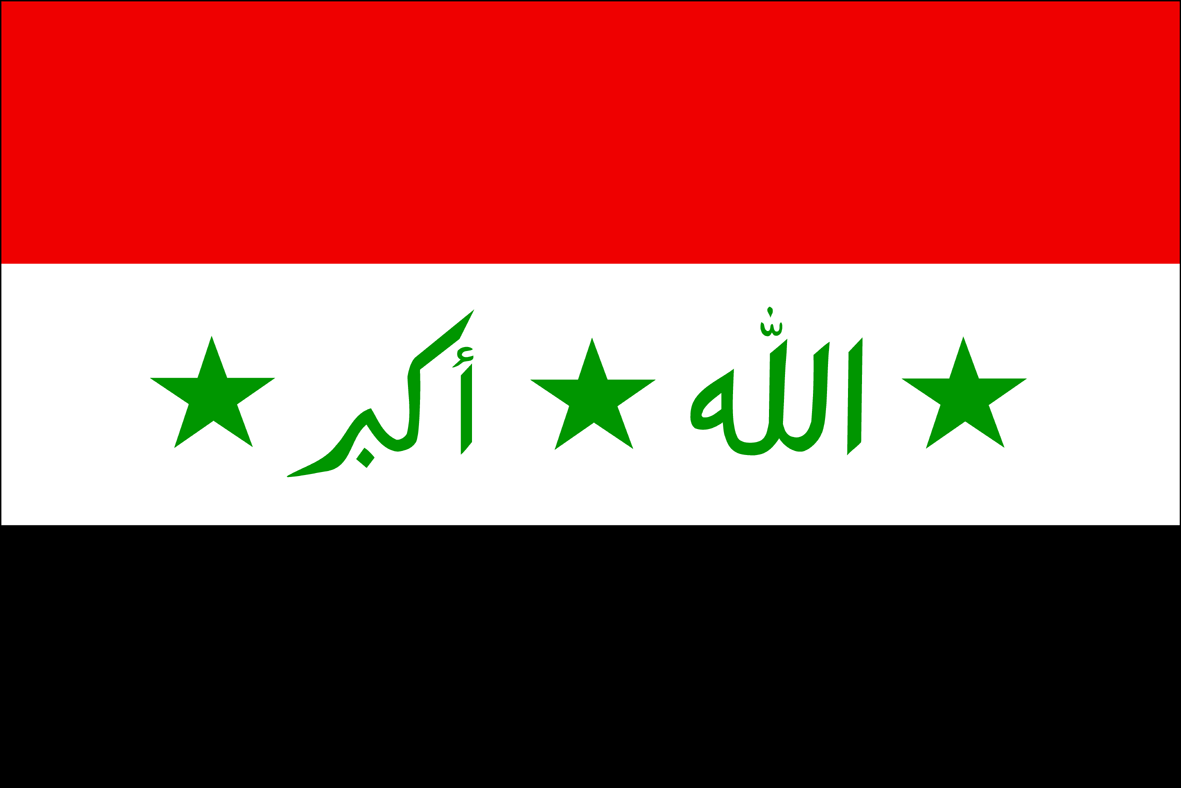 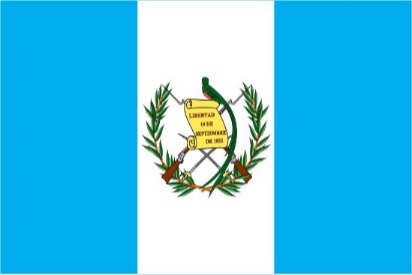 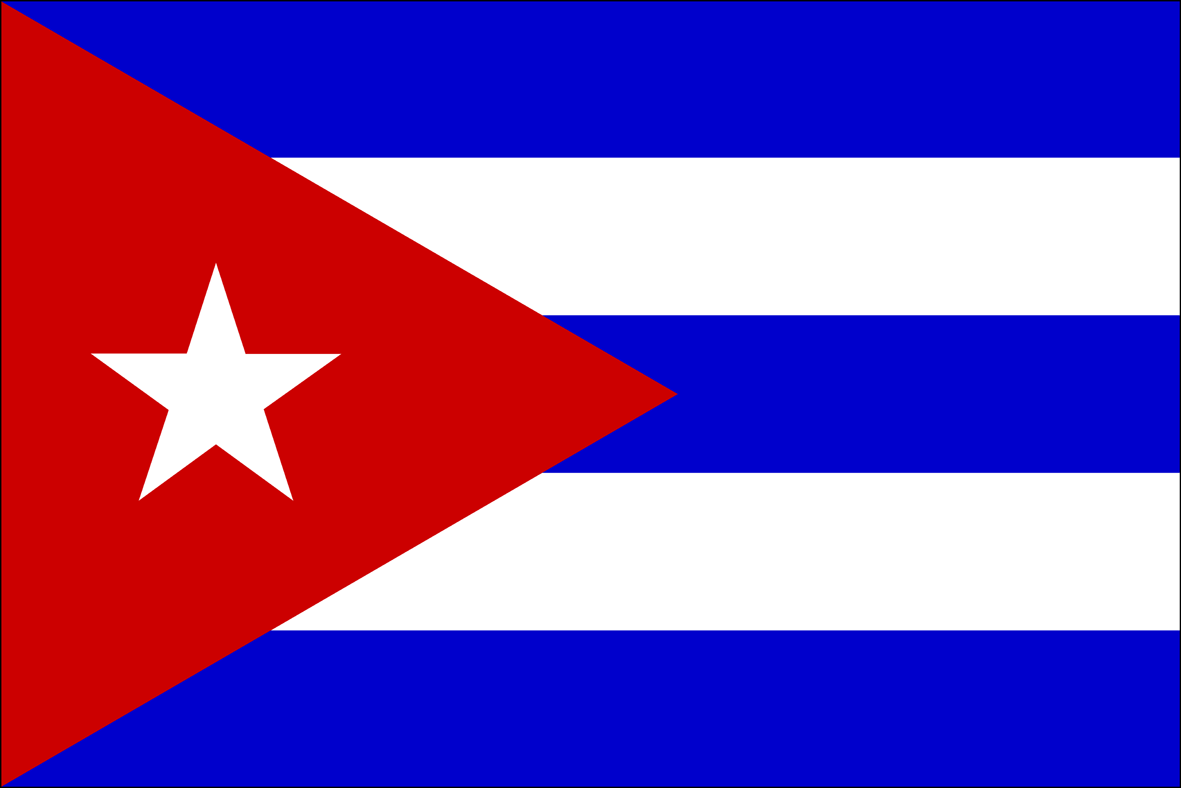 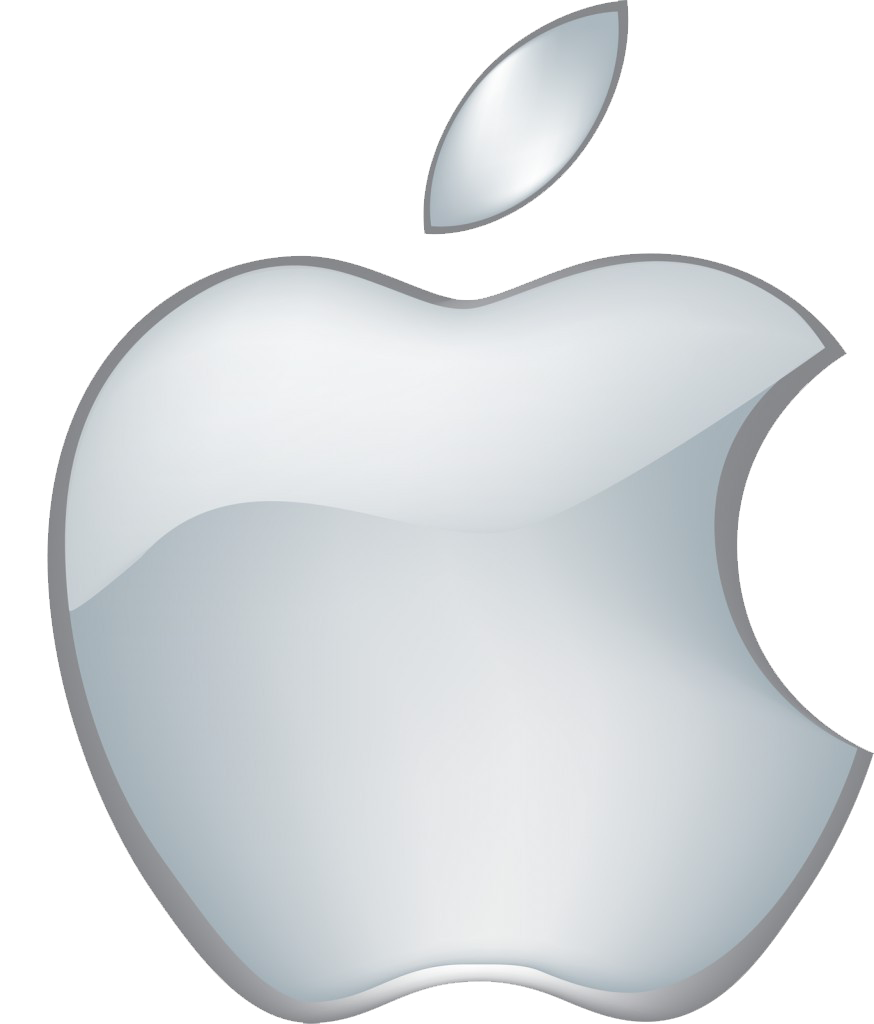 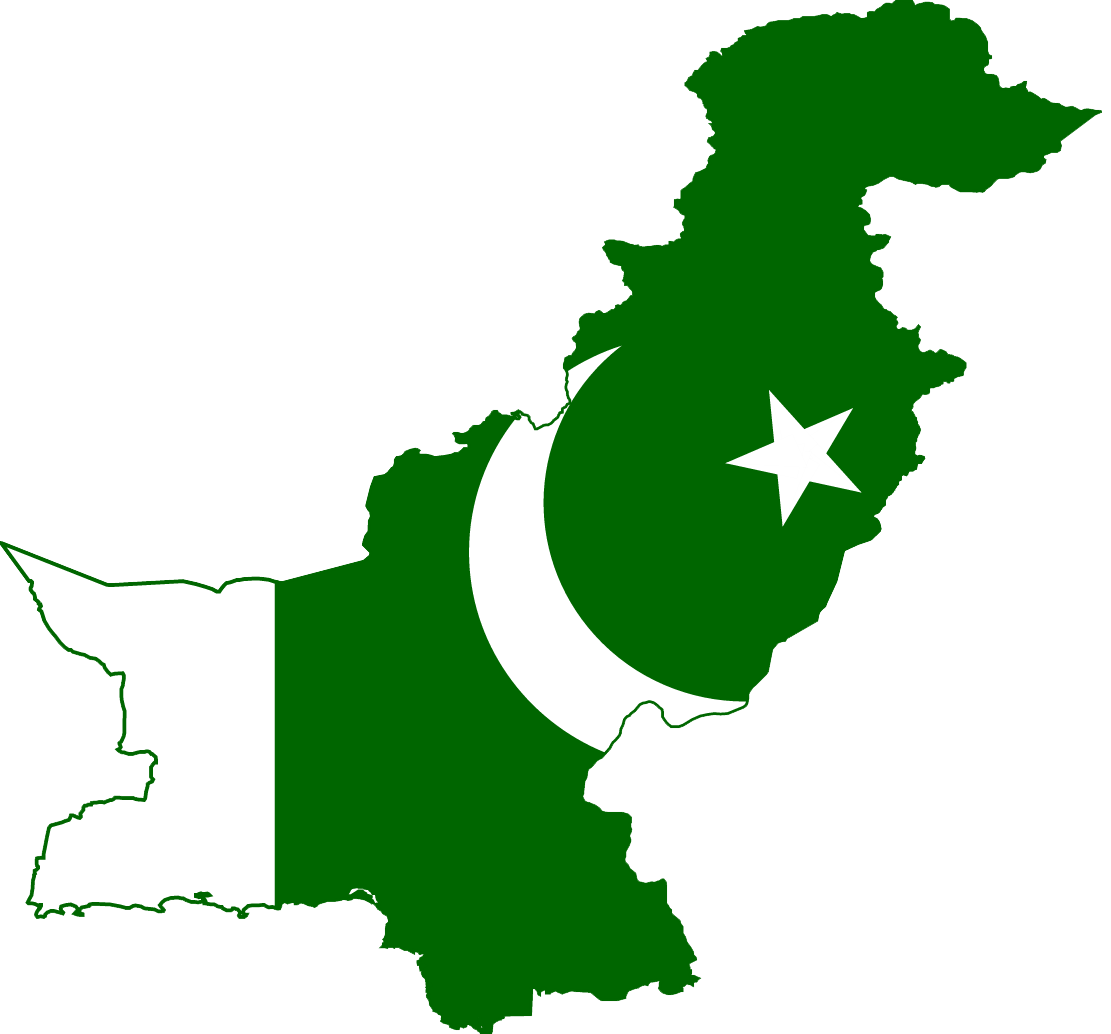 $470.94 B
$231.2 B
Total GDP
Enterprise Value
Apple makes their employees work on
FAKE PROJECTS
until they can be trusted!
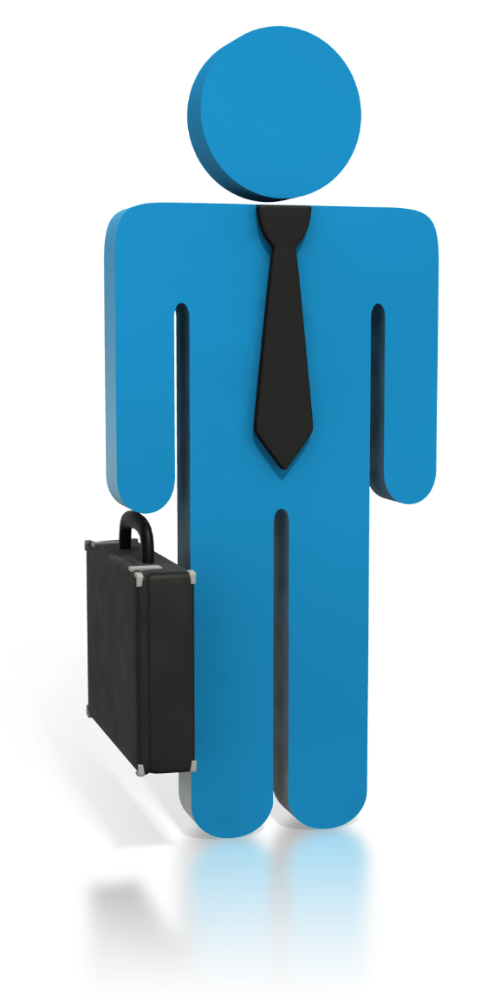 Early Galaxy S phones and their software were
heavily influenced by the iPhone.
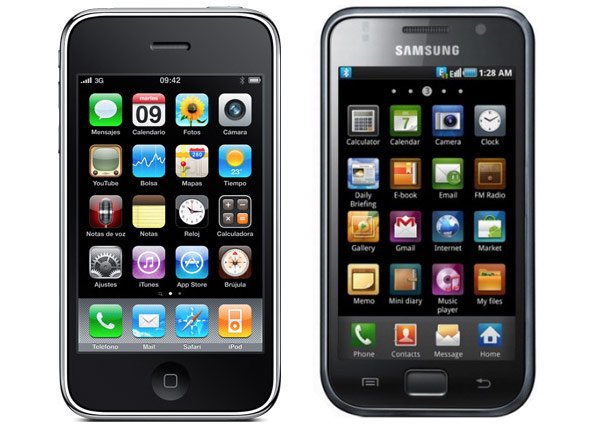 Apple
Galaxy S
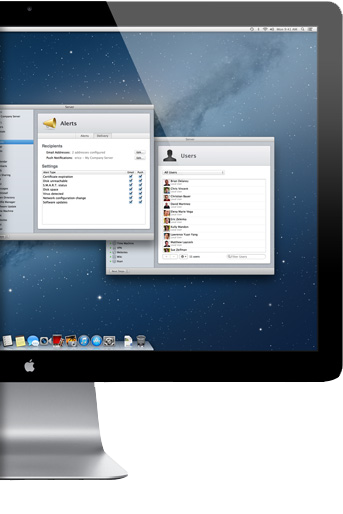 Apple Inc.
Company Profile
Vision & Mission
Apple Inc. Current Profile
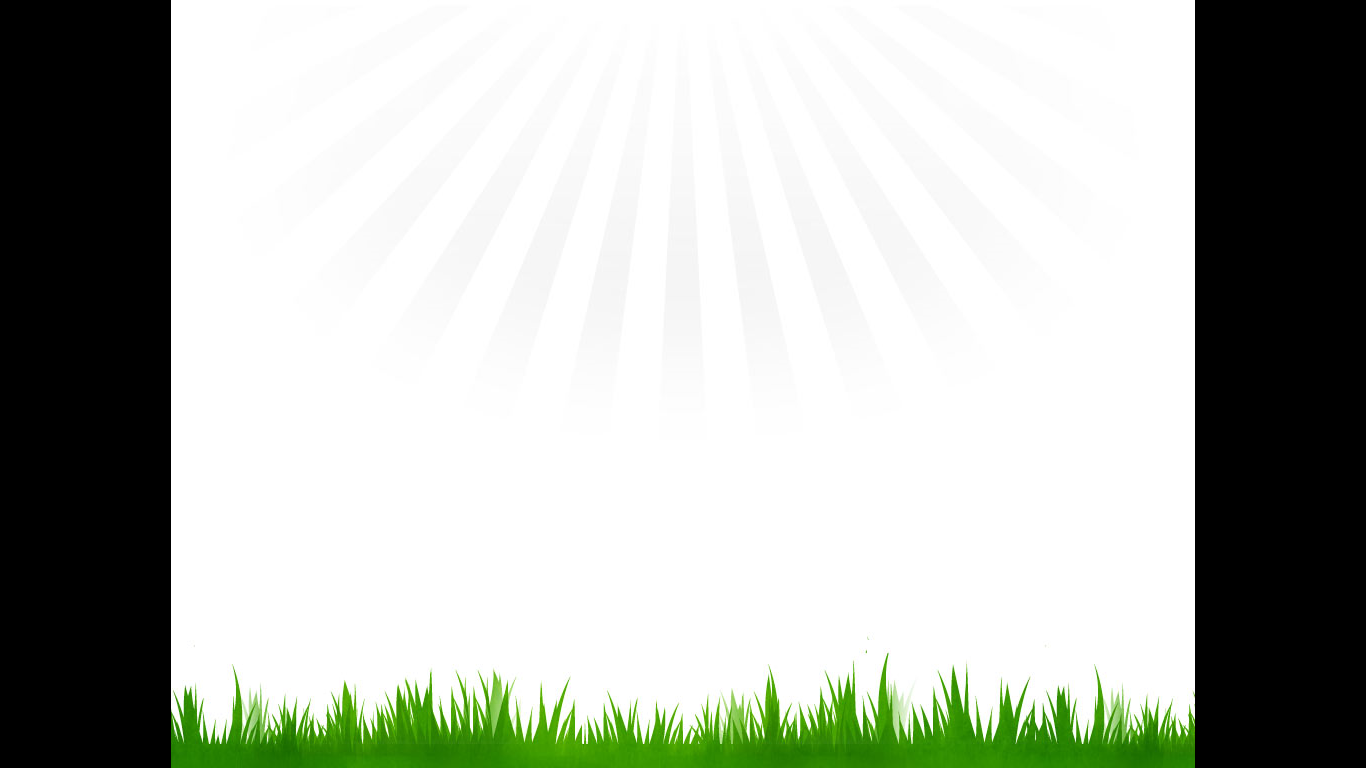 Mission Statement
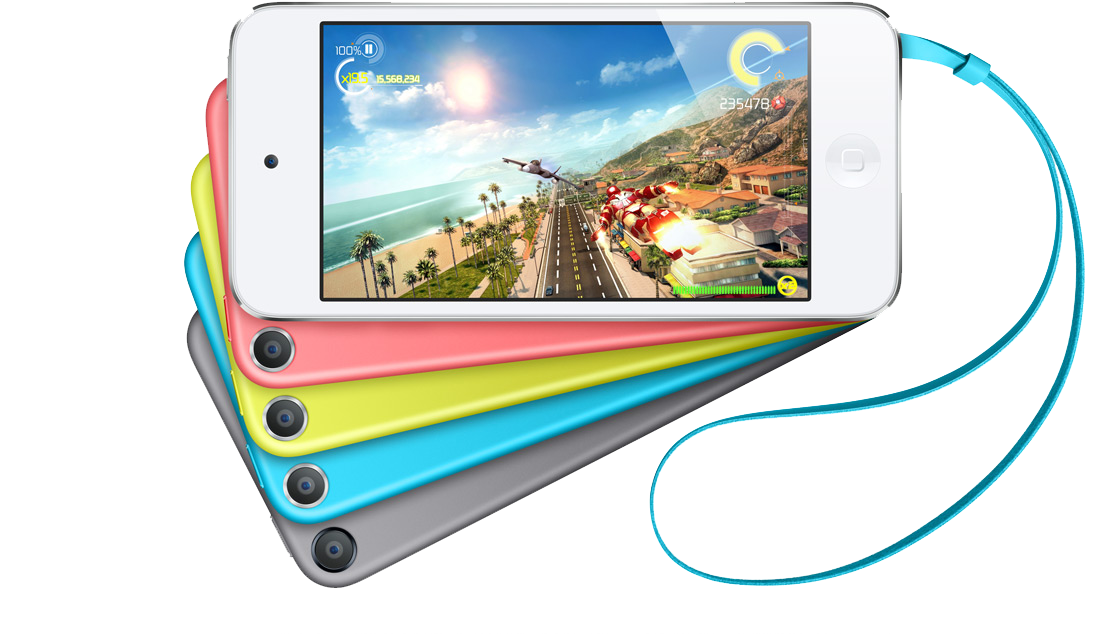 "Apple is committed to bringing the best personal computing experience to students, educators, creative professionals and consumers around the world through its innovative hardware, software and Internet offerings."
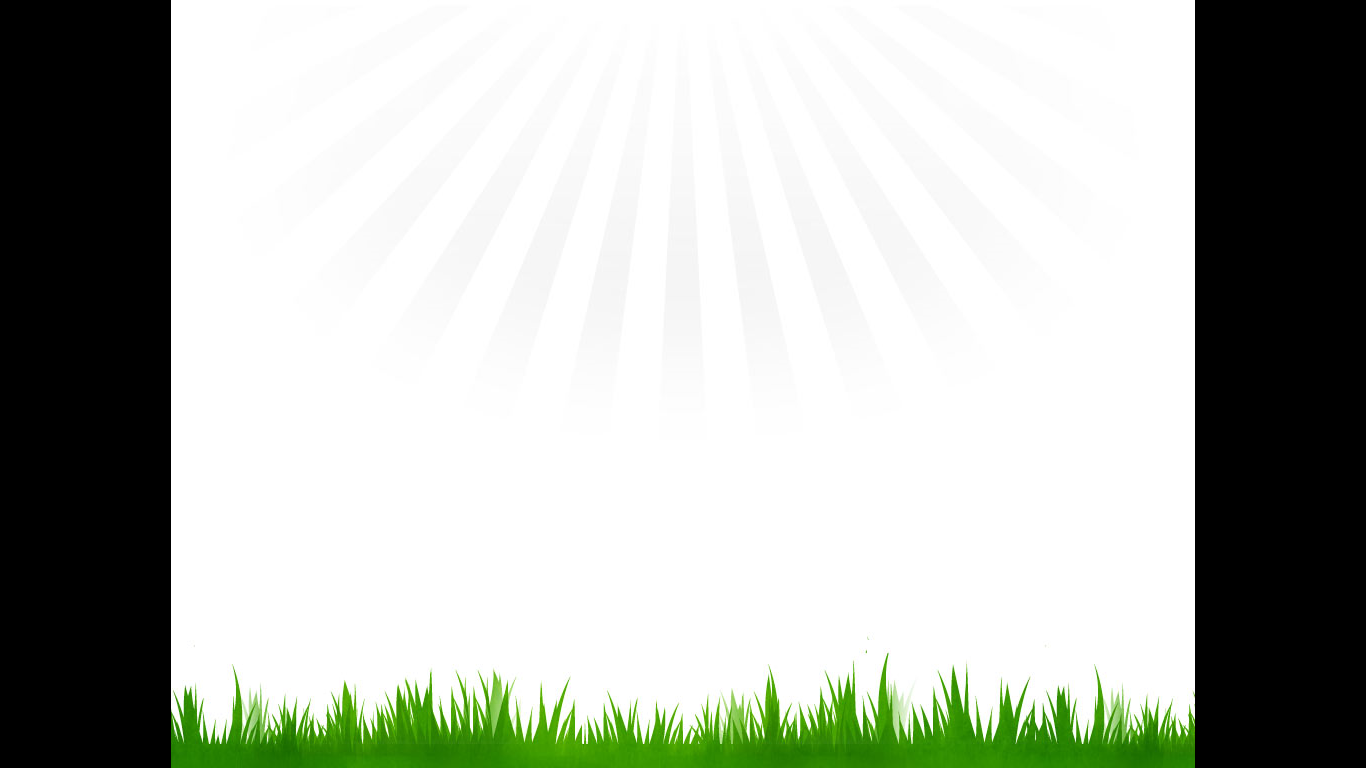 Vision Statement
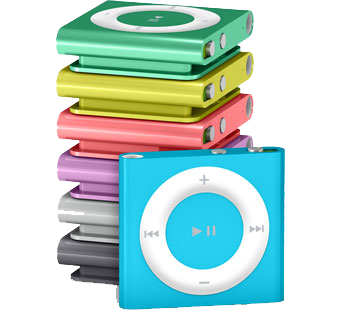 We are “committed” in producing high quality products and providing high quality service thus setting high industry standards for other competitors.
Apple Inc.
Product Market Share
Local & International
Markets
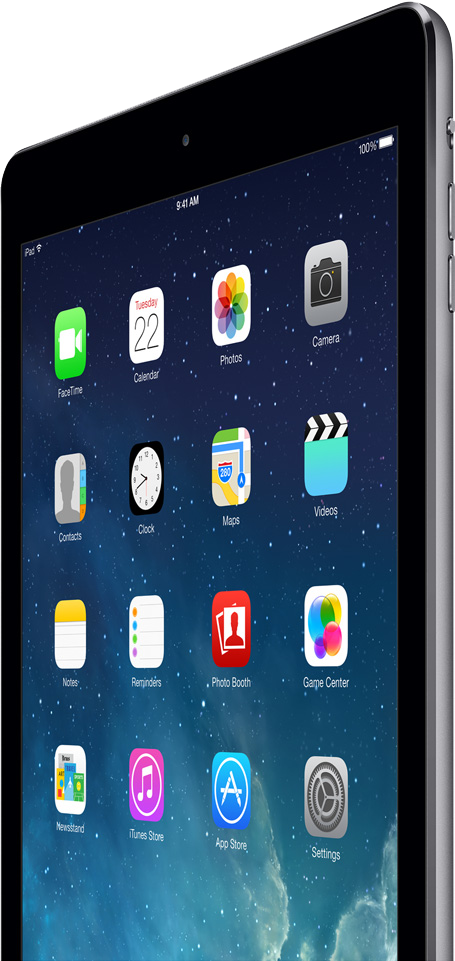 From Where Apple is Making Money
Global Market Share
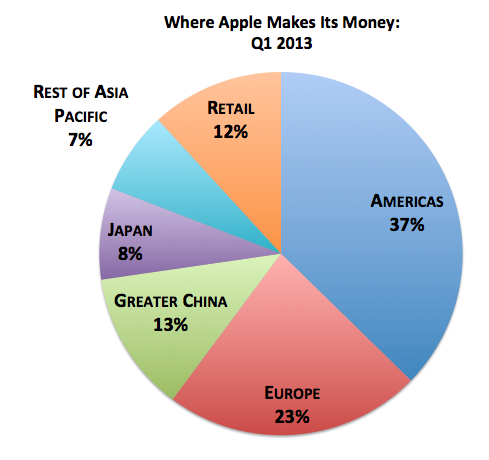 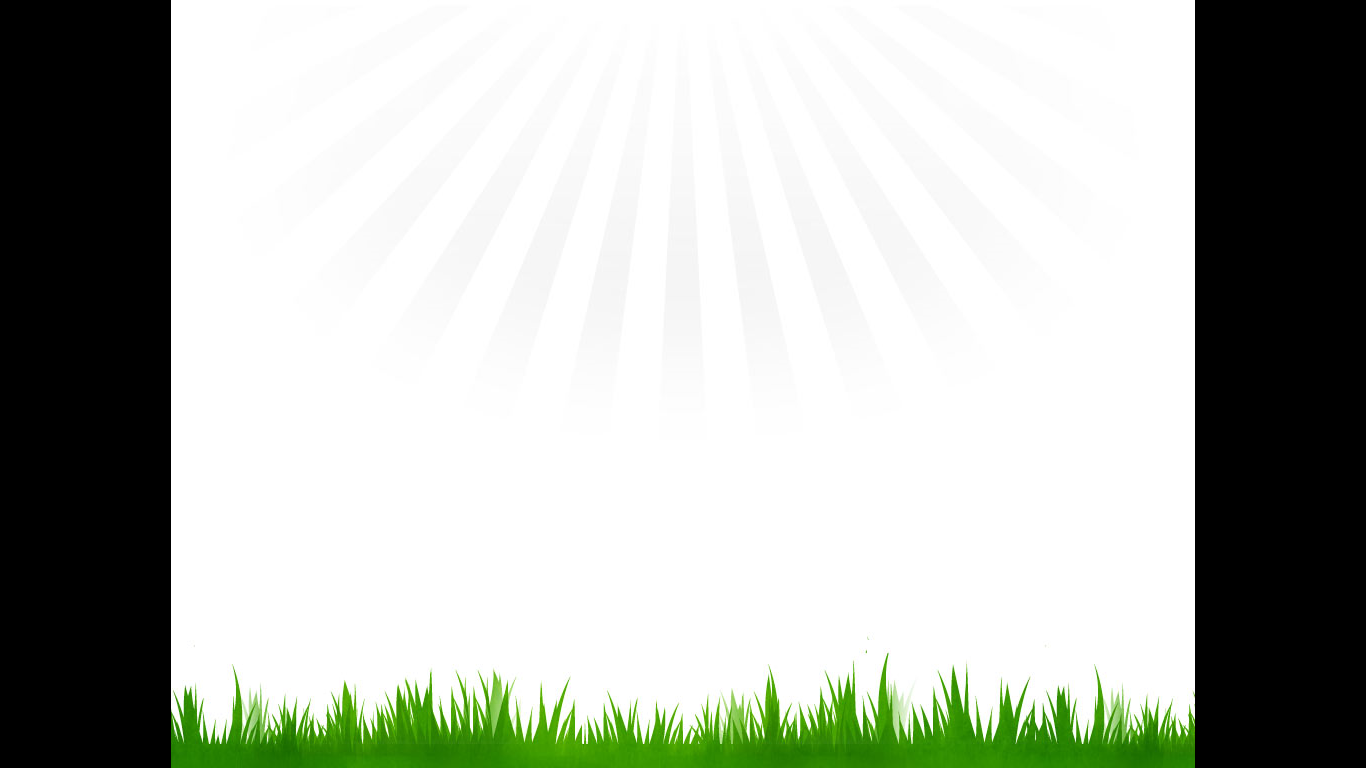 Current Growing Products of Apple are…
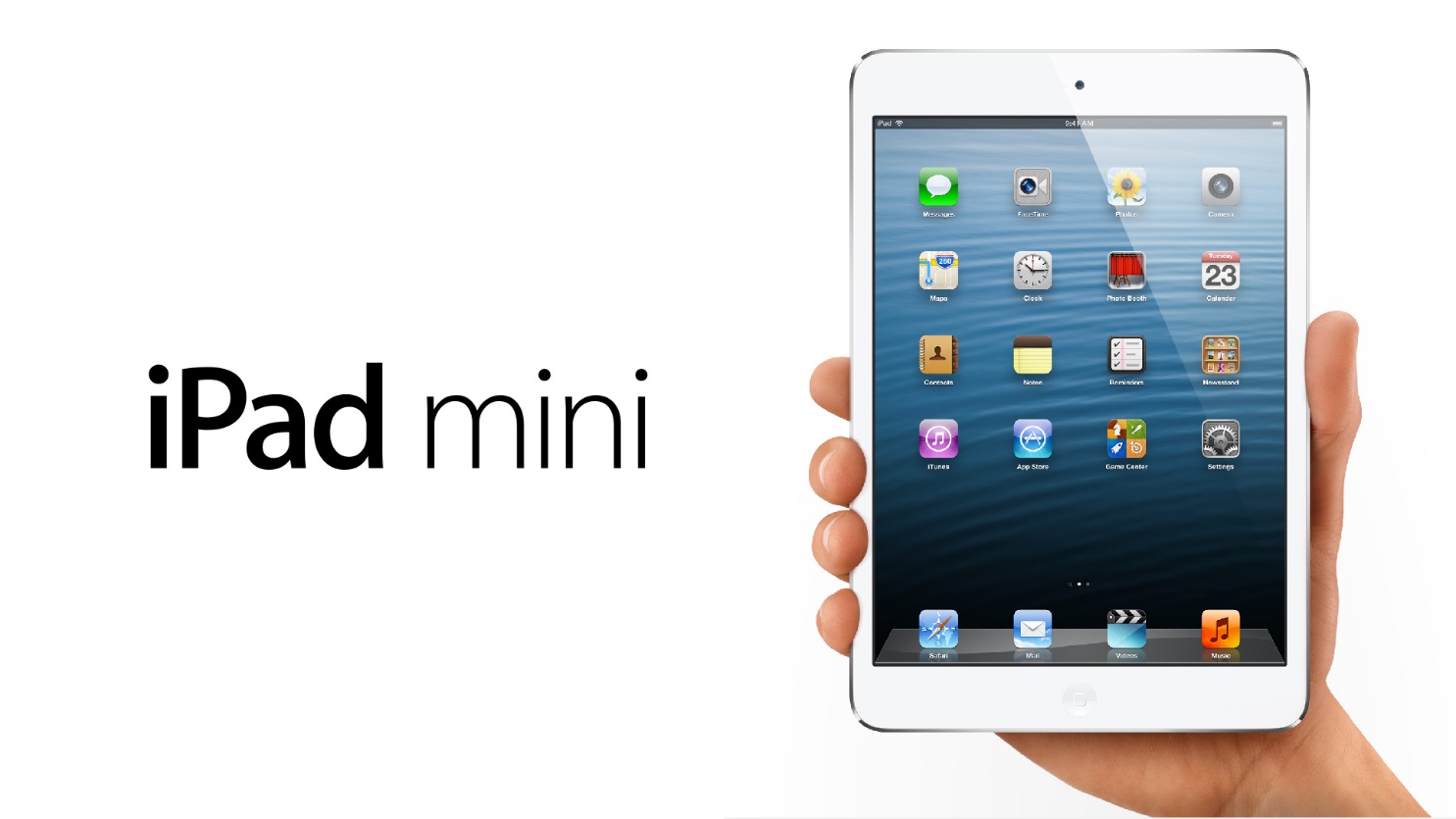 iPads
iPhones
Apple Inc.
Competitors &
Products line
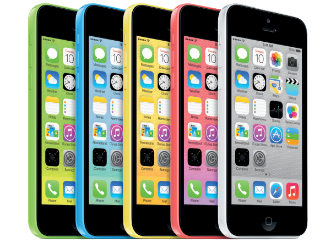 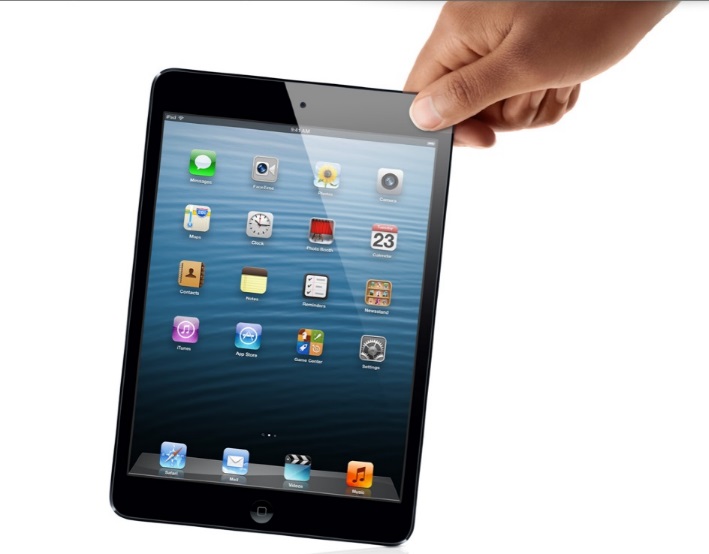 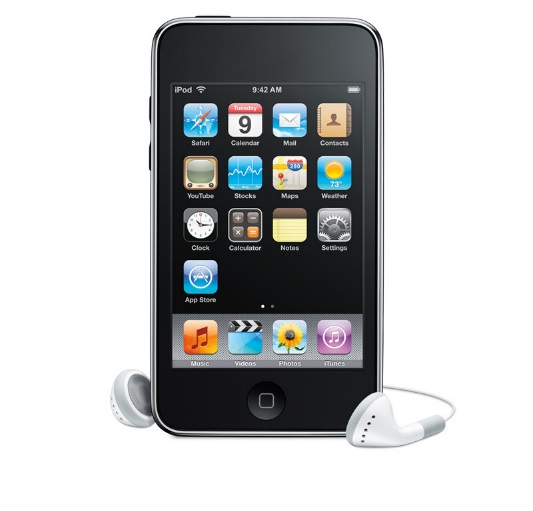 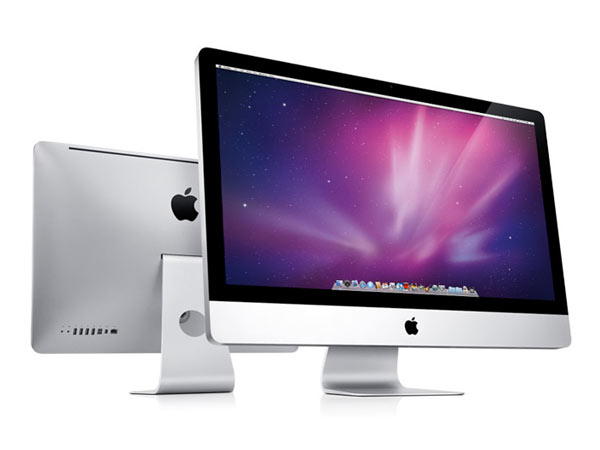 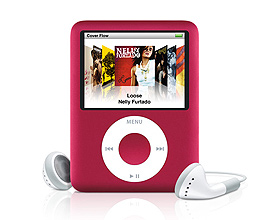 iMac
iPod Nano
iPod
iPad
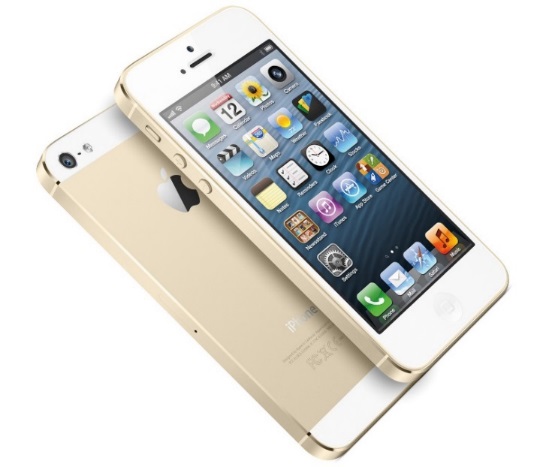 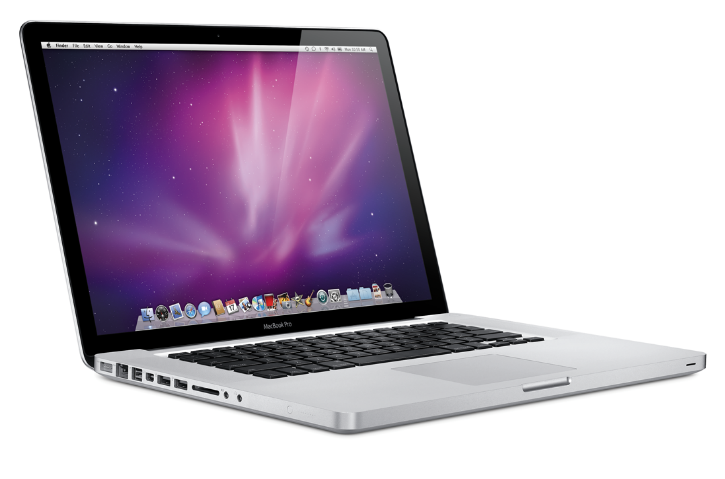 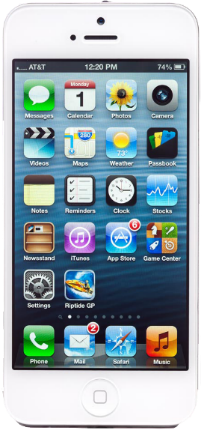 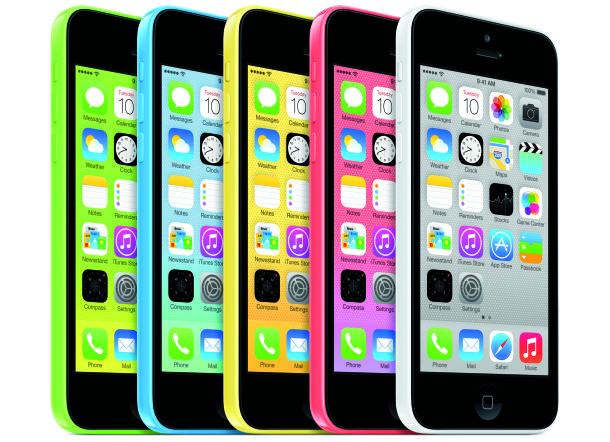 iPhone 4s
iPhone 5s
iPhone 5C
Mac Book Air
Apple Inc. Competitors
Apple has many competitors like in computers…
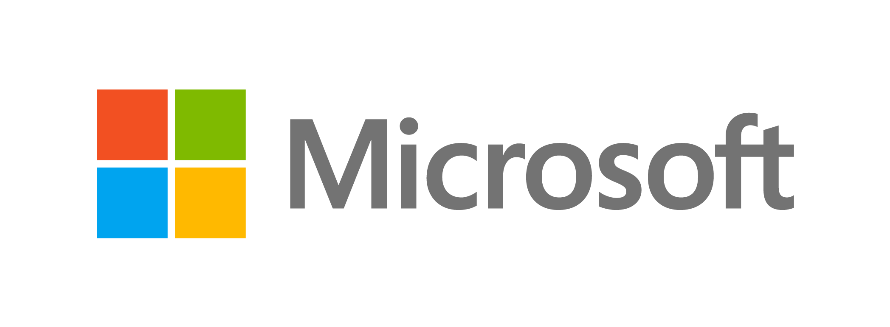 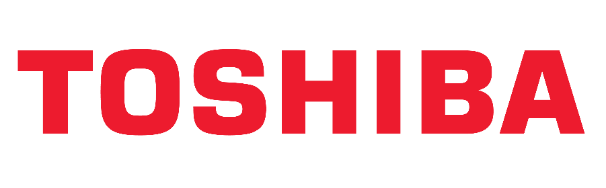 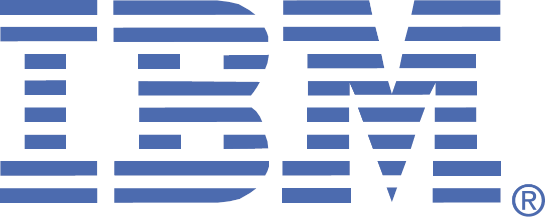 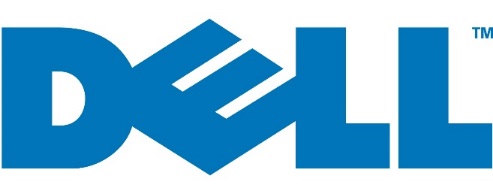 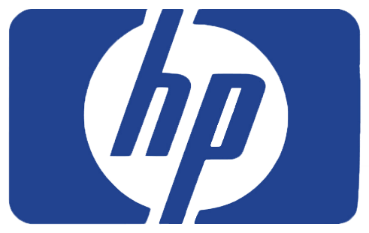 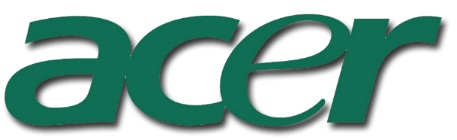 Apple Inc. Competitors
In smart phones industry
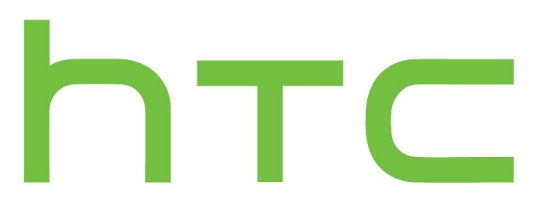 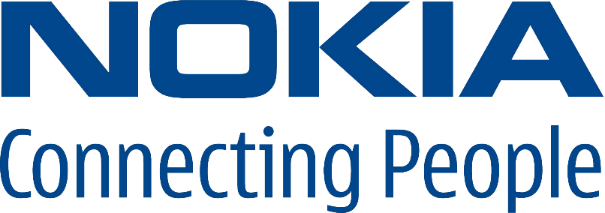 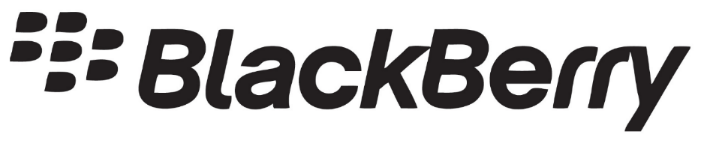 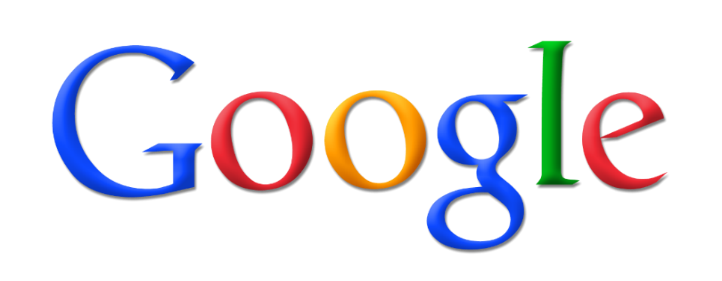 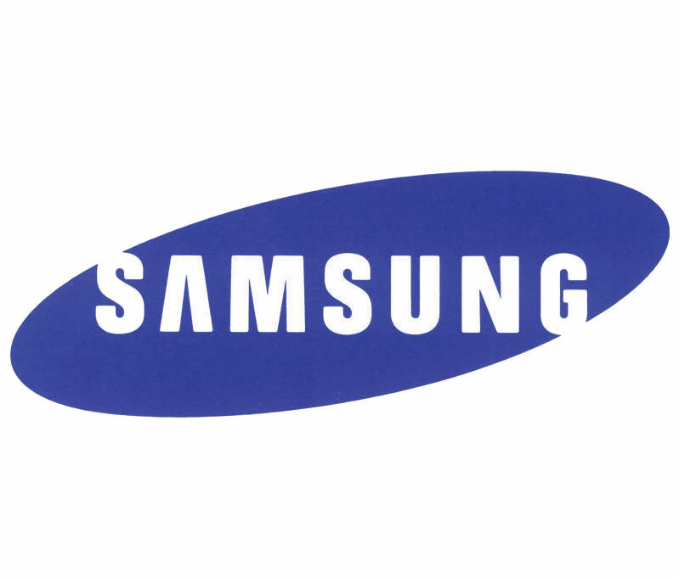 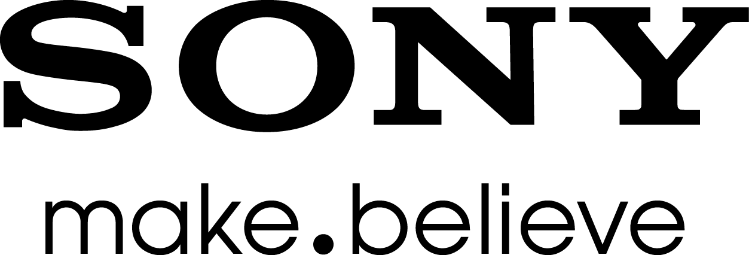 Apple Inc. Competitors
In iPads industry
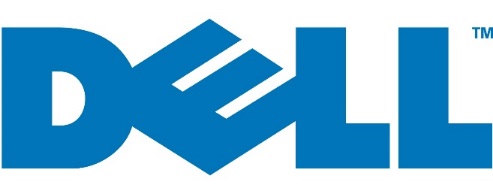 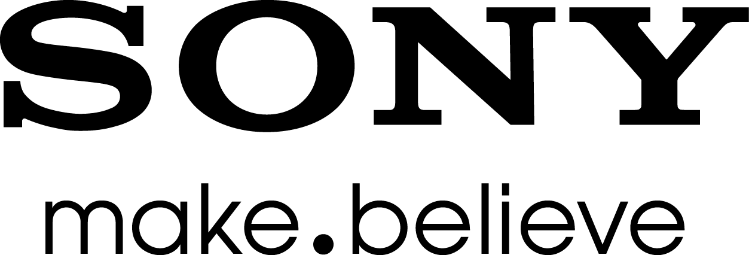 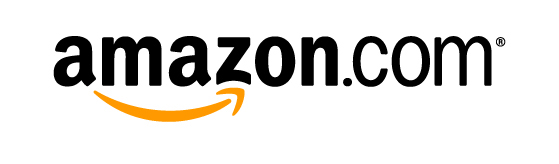 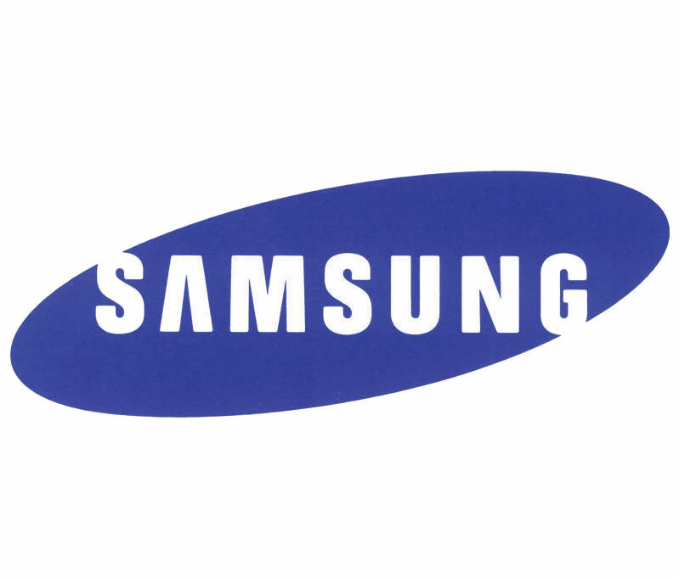 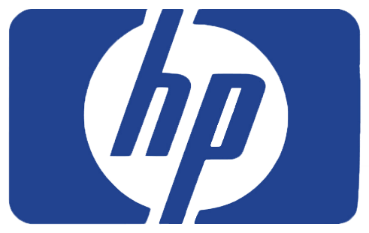 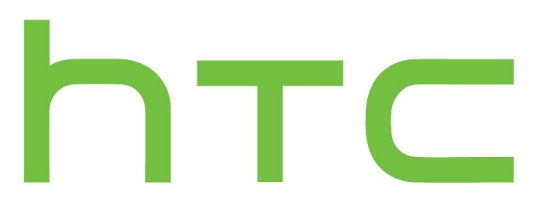 Apple Inc.
SWOT Analysis &
Conclusion
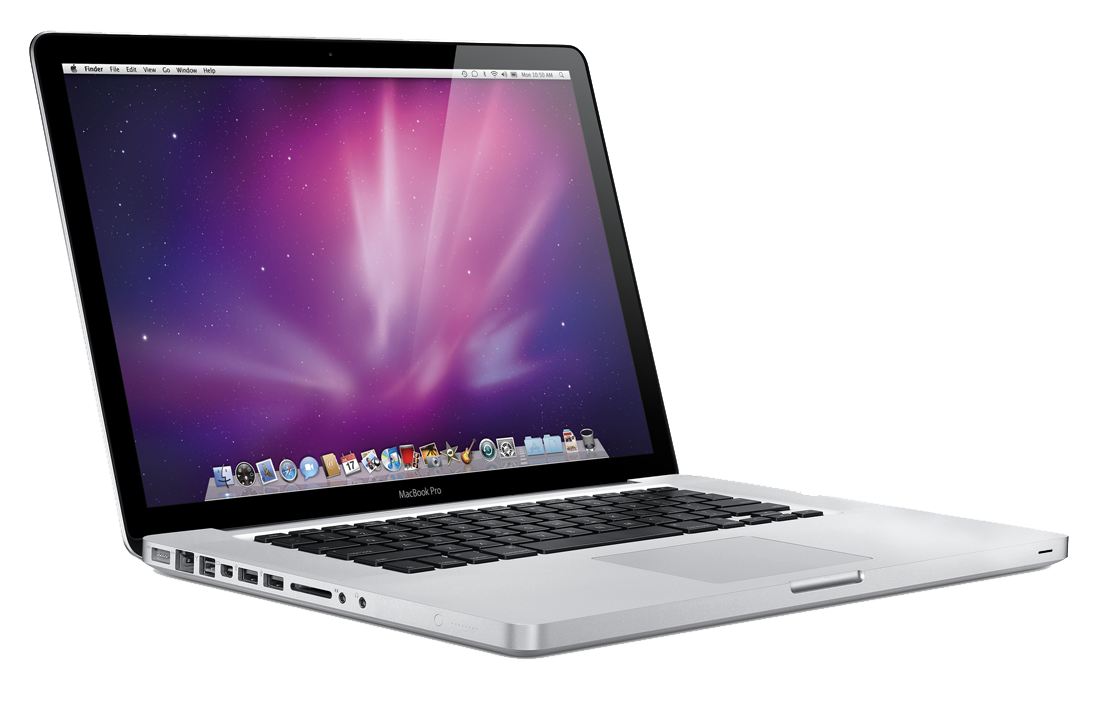 S
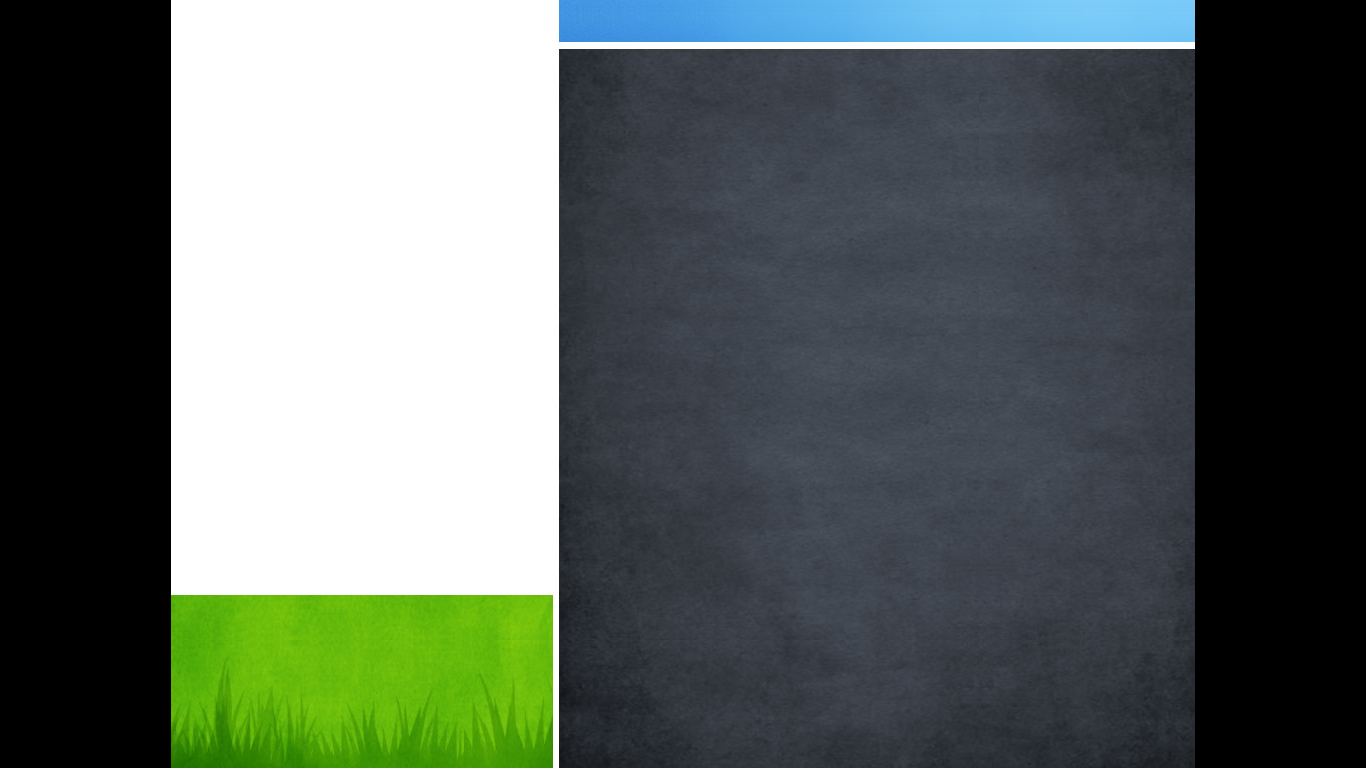 Faithful customers
Apple is a leading innovator in mobile device technology
Strong financial performance ($10,000,000,000 cash, gross profit margin 43.9% and no debt)
Brand reputation
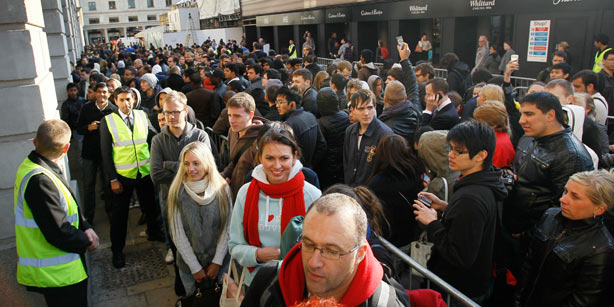 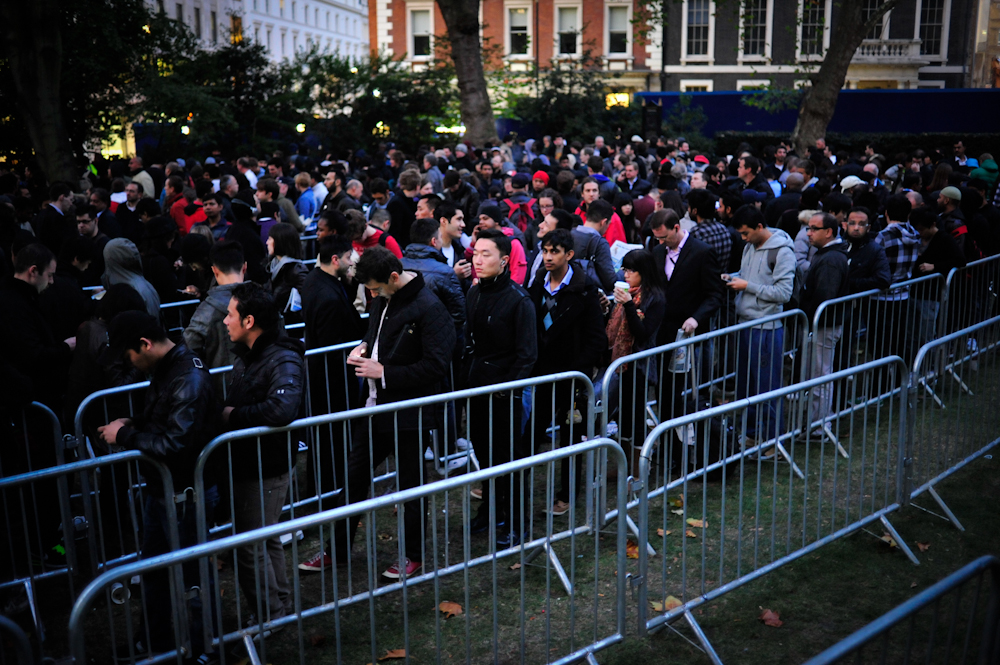 APPLE BRAND STRATEGY MODEL
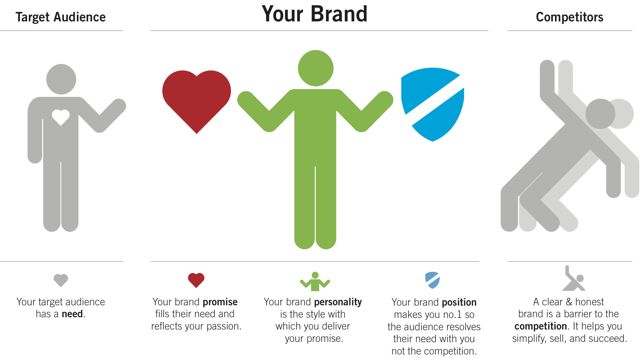 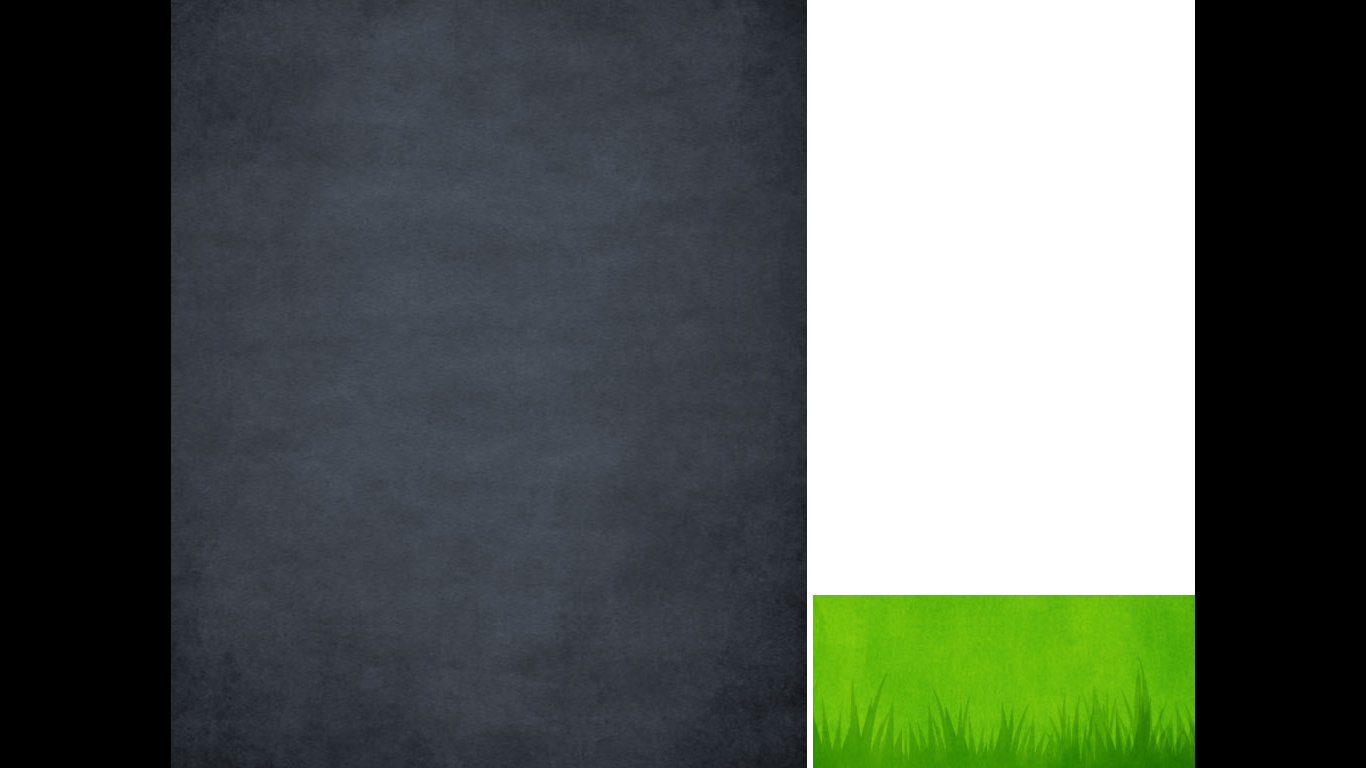 1.High price
2.Decreasing market share
3.Further Change in management
4.Long term gross margin decline
W
O
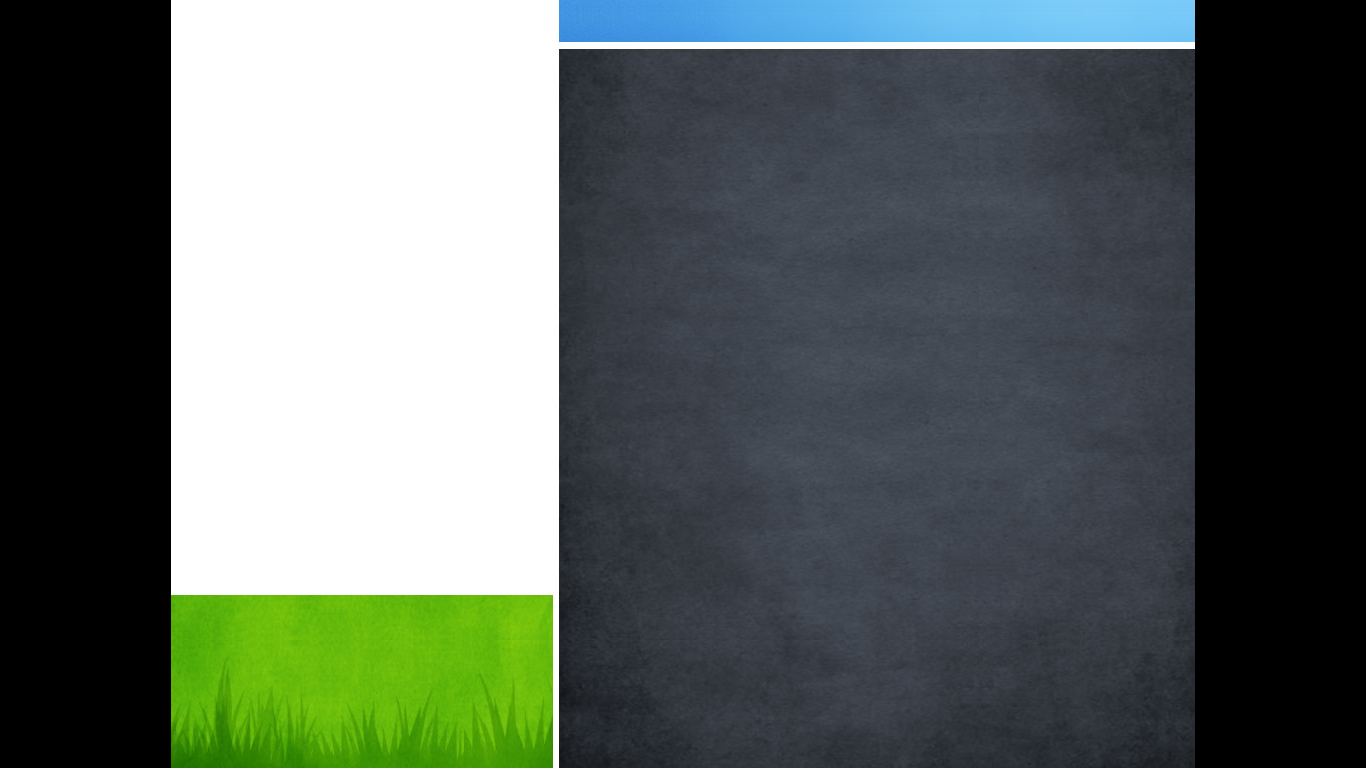 1.High demand of iPad mini and iPhone 5
2.iTV launch
3.Growth of tablet and smartphone markets
4.Strong growth of mobile advertising market
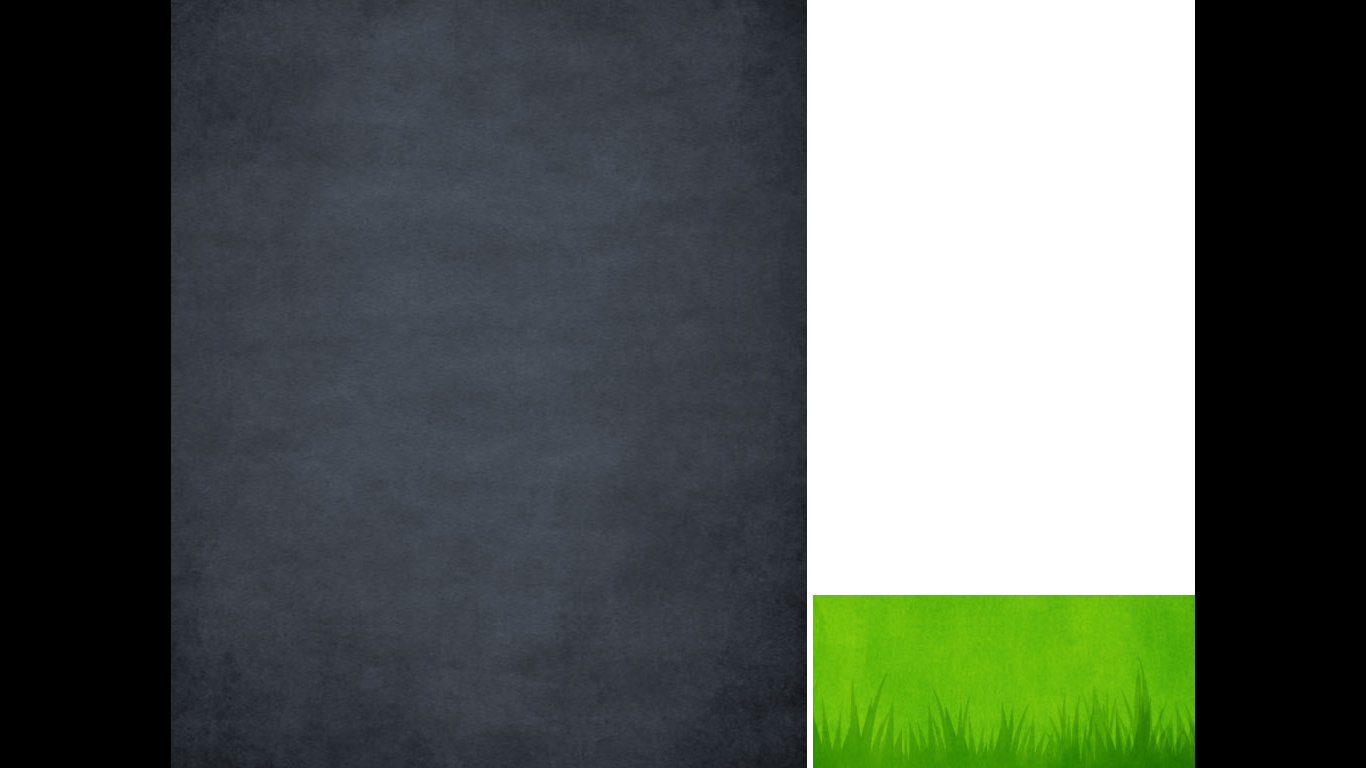 1.Rapid technological change
2.2013 tax increases
3.Rising pay levels for Foxconn workers
4.Strong dollar
T
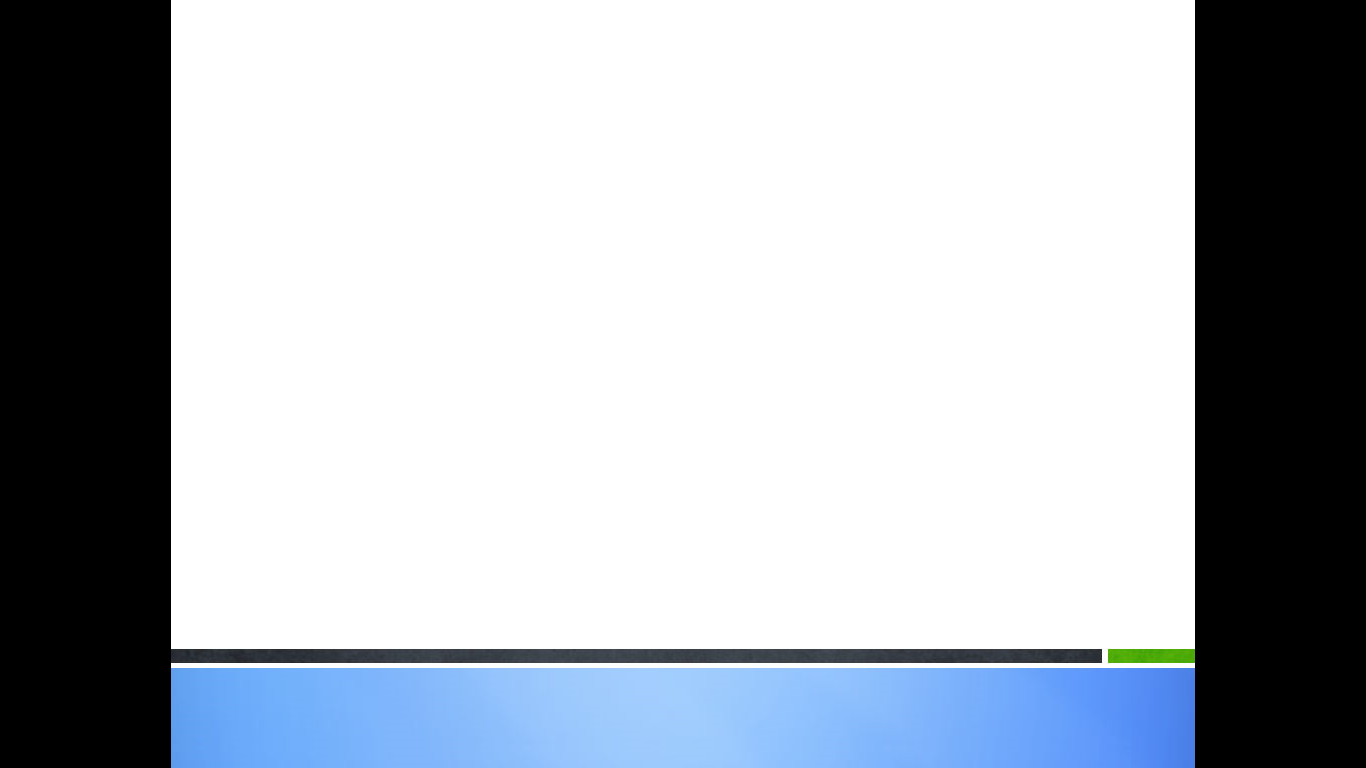 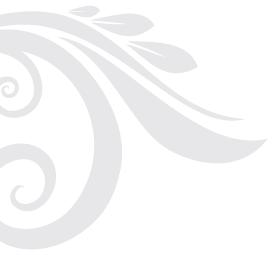 For more than 35 years apple has been a trends set company able to foresee the future of domestic computers and consumers electronics, it will continuing it because apple’s others name is innovation and apple know,
How to THINK DIFFERENT
Conclusion
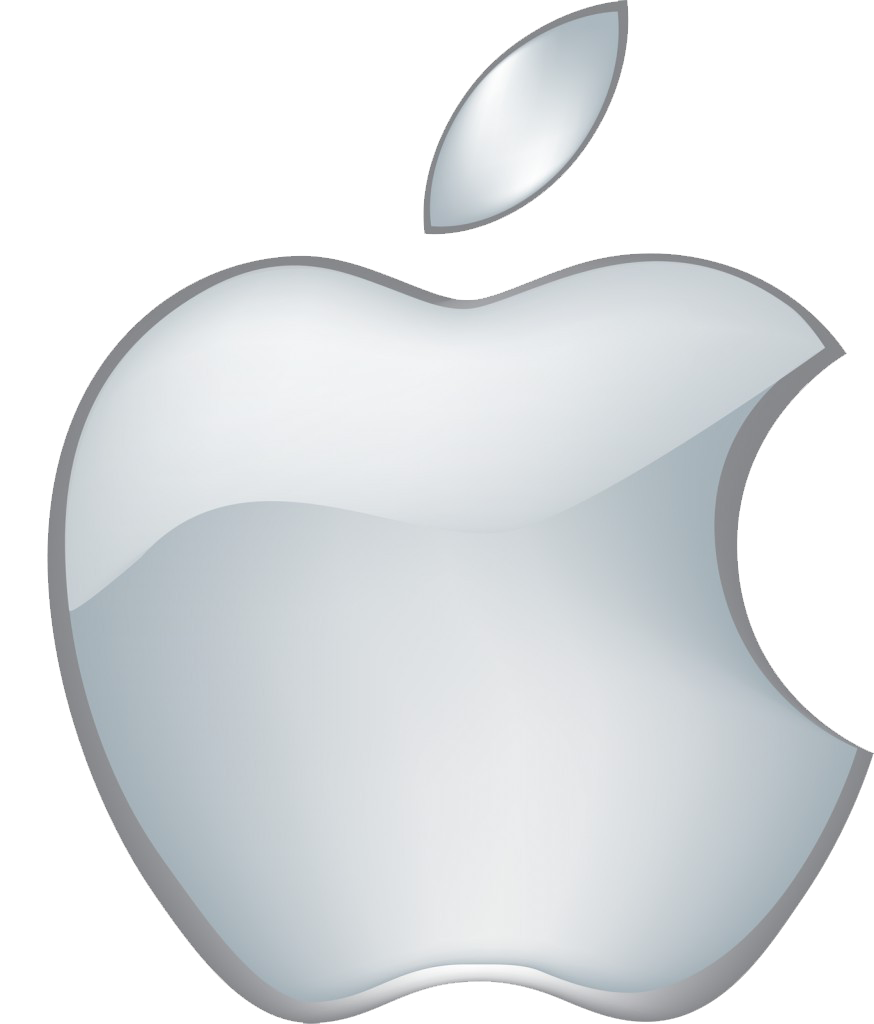 Stay Hungry, Stay Foolish.
Think Different